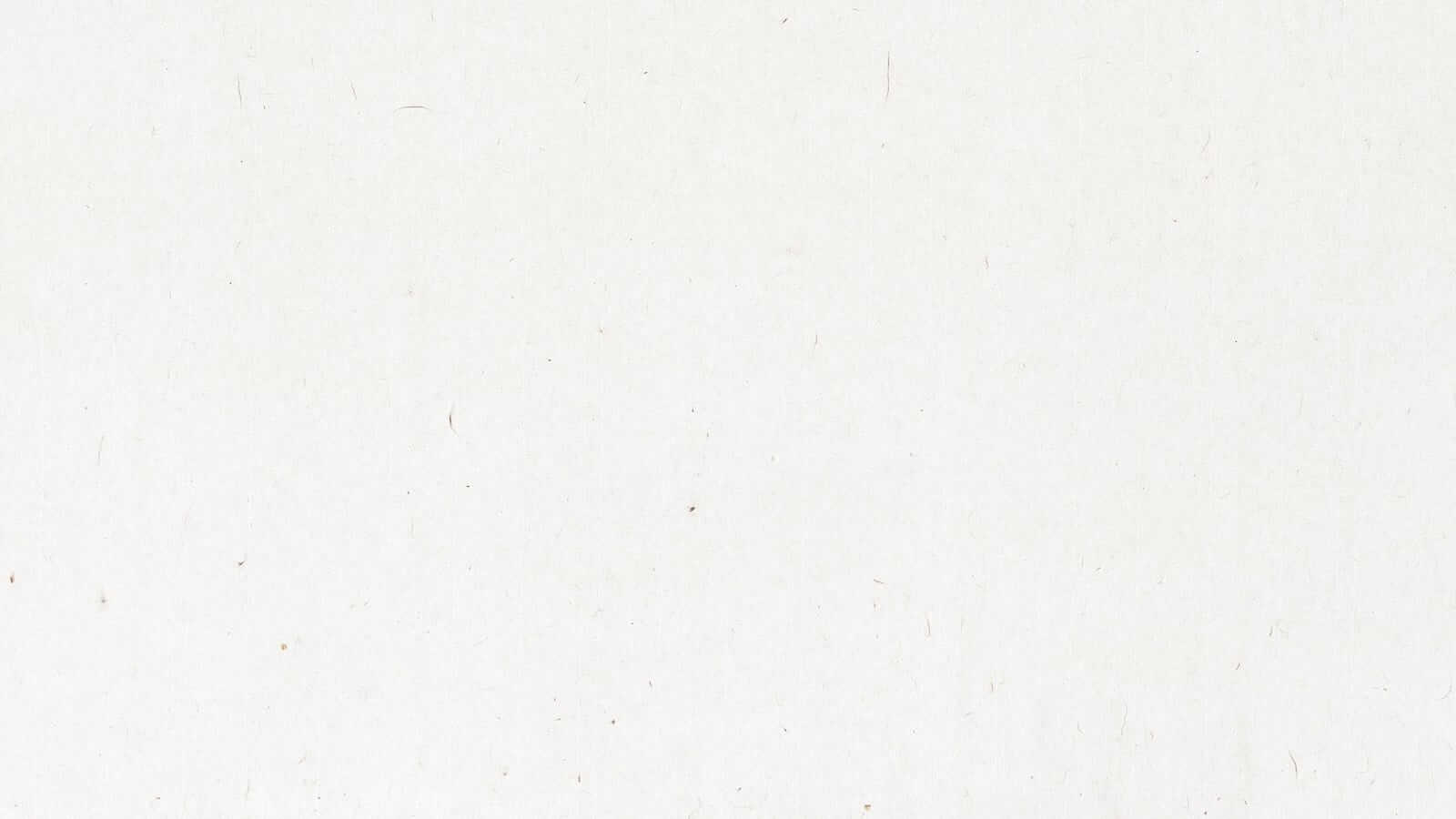 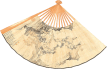 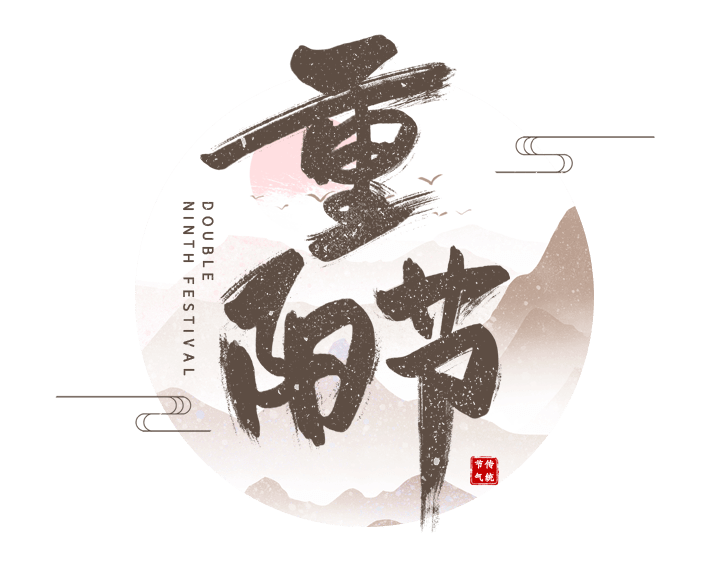 独在异乡为异客
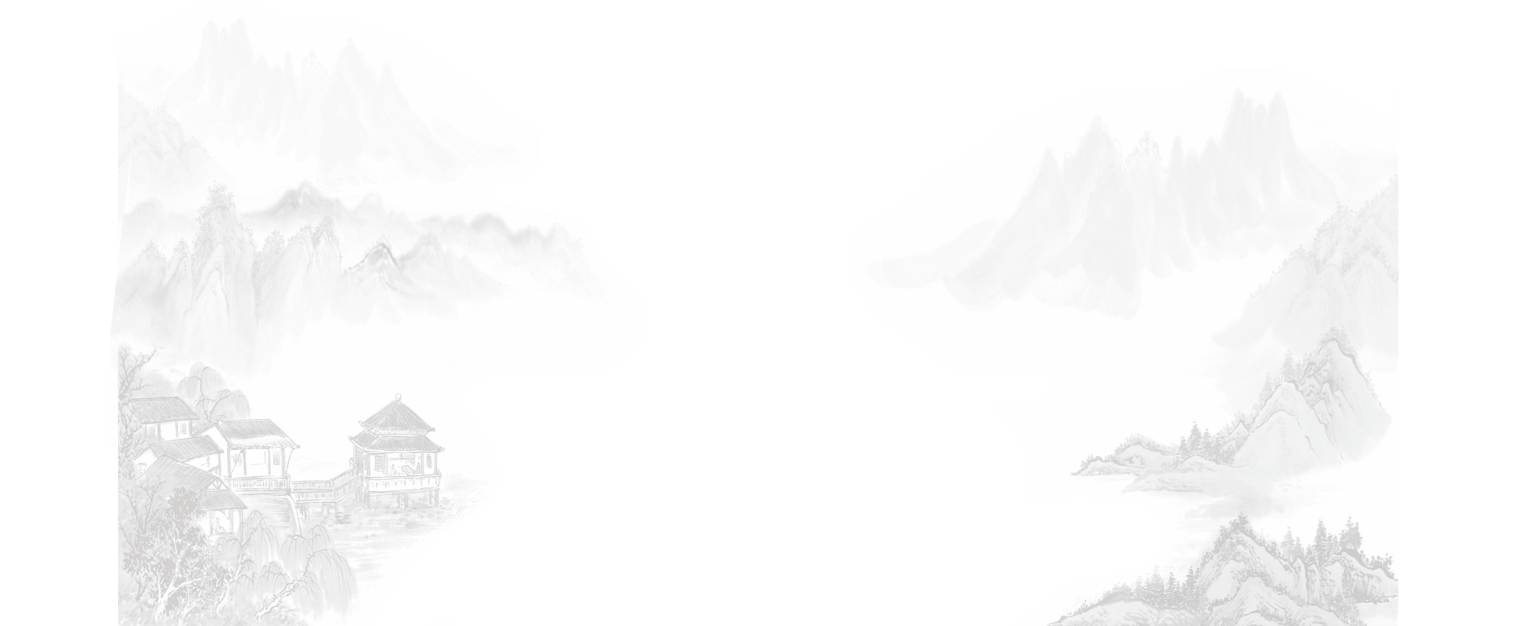 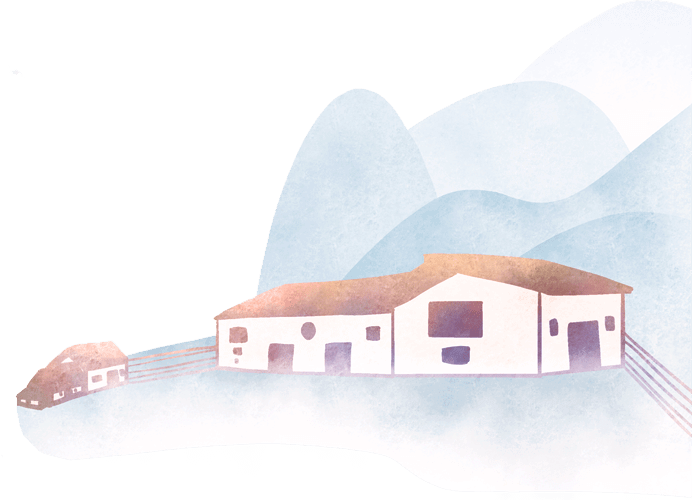 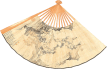 每逢佳节倍思亲
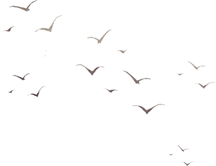 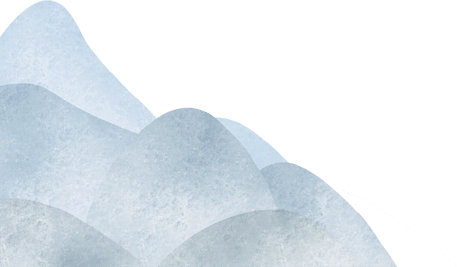 国
传
统
节
日
中
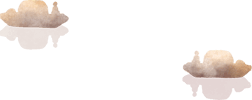 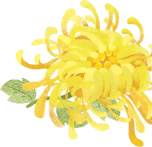 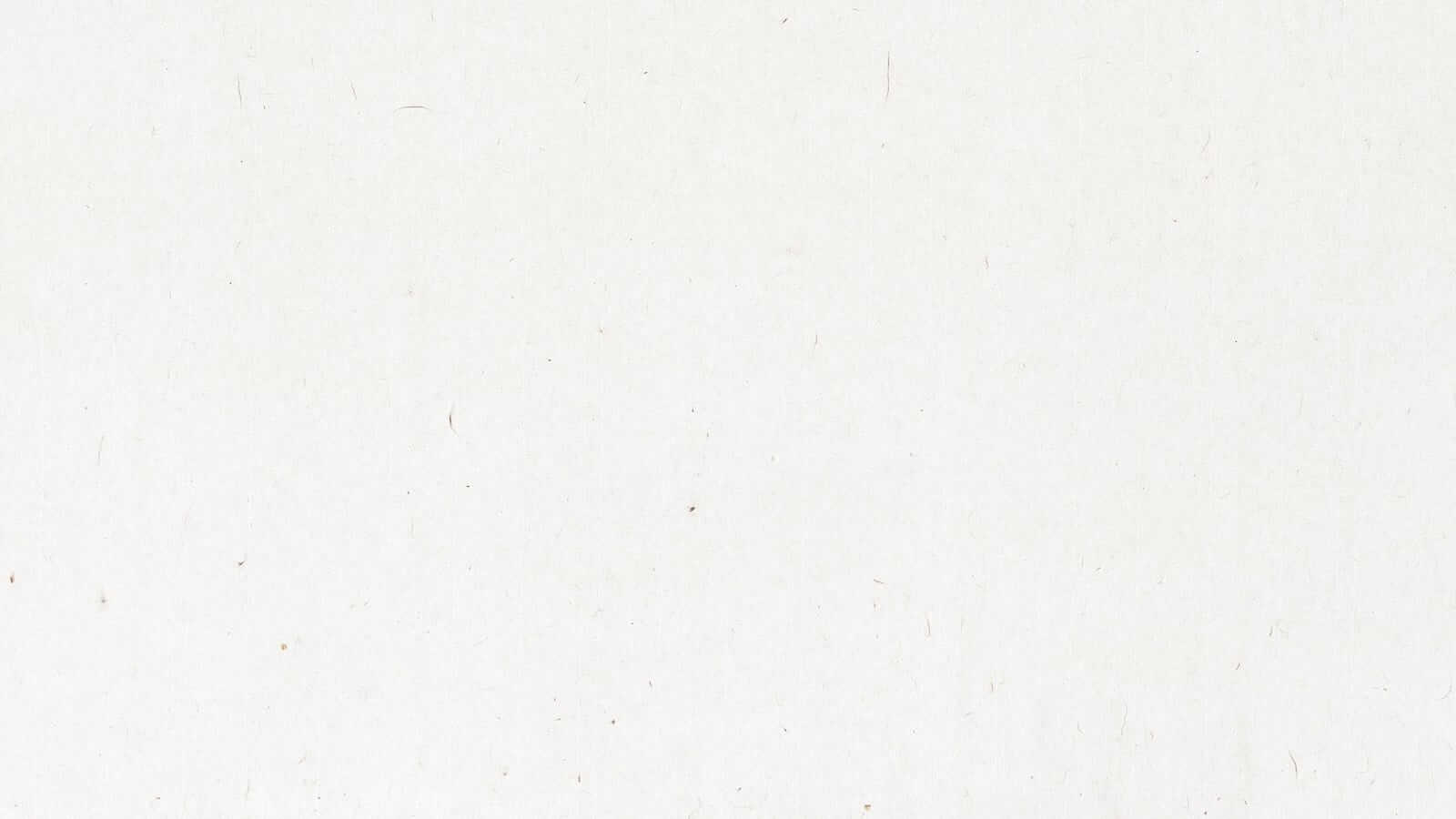 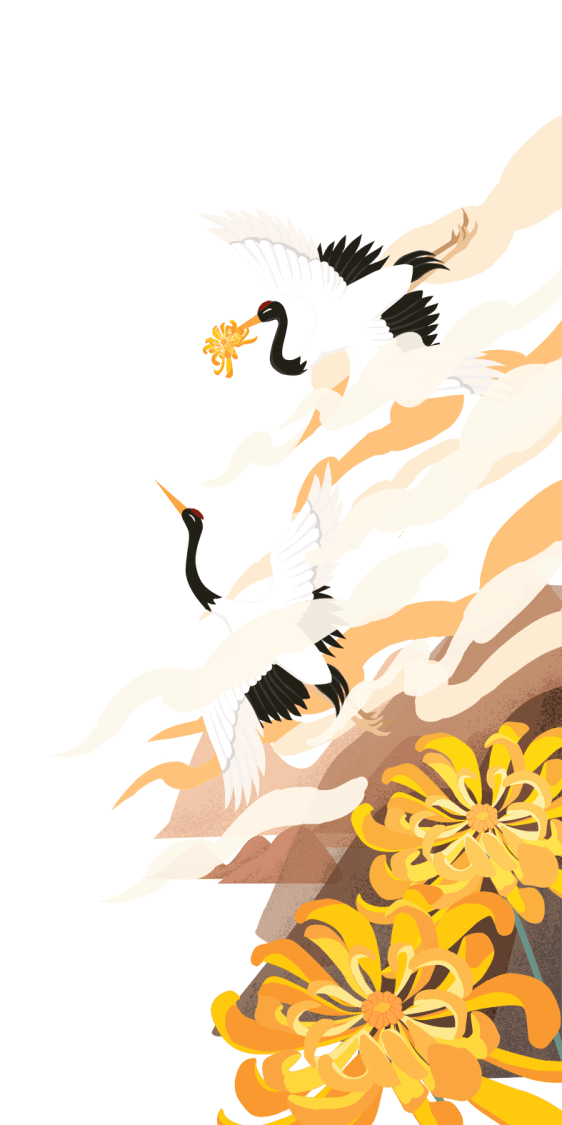 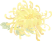 目 录
CONTENTS
https://www.ypppt.com/
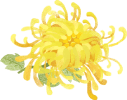 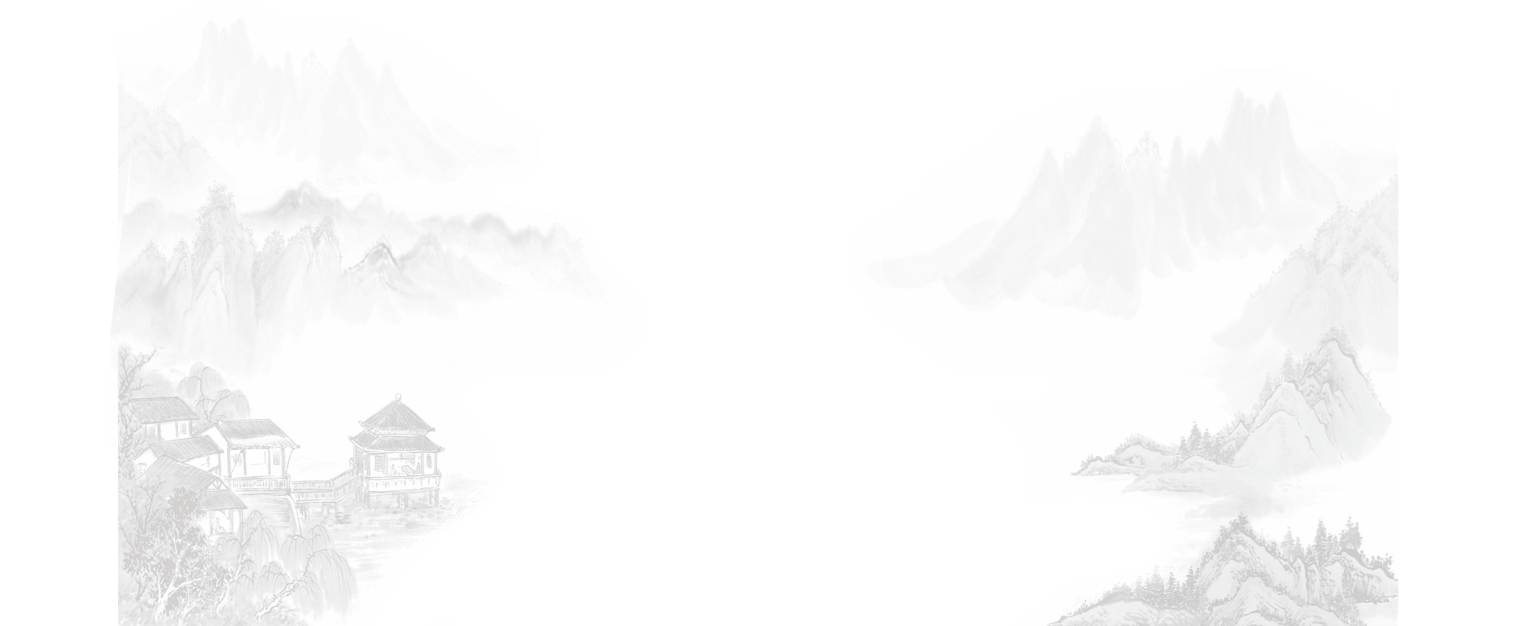 壹
贰
历史起源
历史演变
在此处添加具体内容，文字尽量言简意赅，简单说明即可，不必过于繁琐。
在此处添加具体内容，文字尽量言简意赅，简单说明即可，不必过于繁琐。
叁
肆
文学记述
民间习俗
在此处添加具体内容，文字尽量言简意赅，简单说明即可，不必过于繁琐。
在此处添加具体内容，文字尽量言简意赅，简单说明即可，不必过于繁琐。
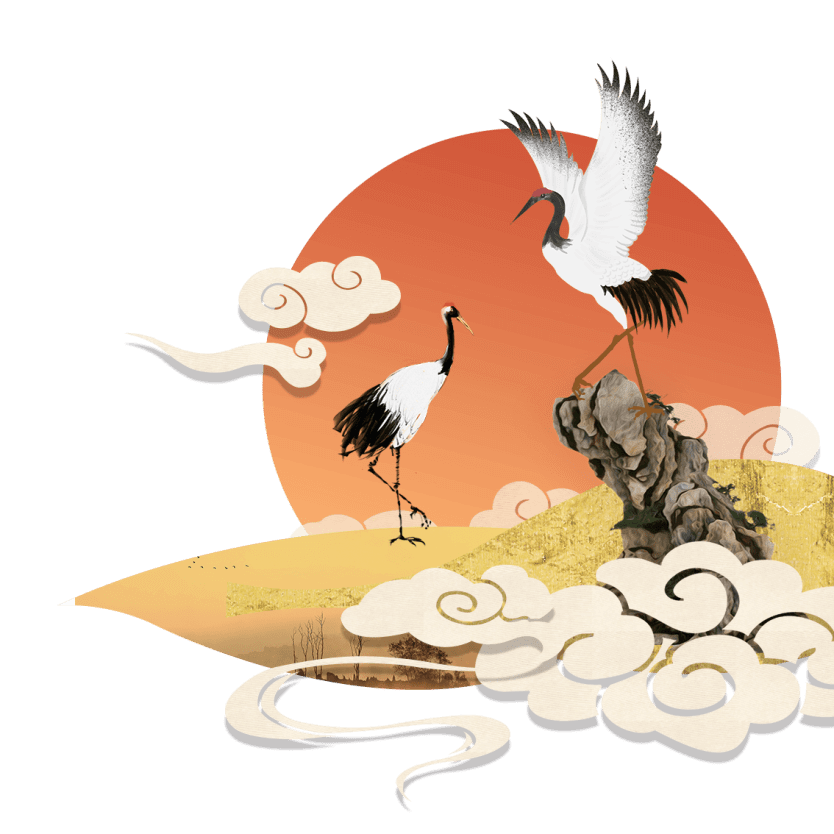 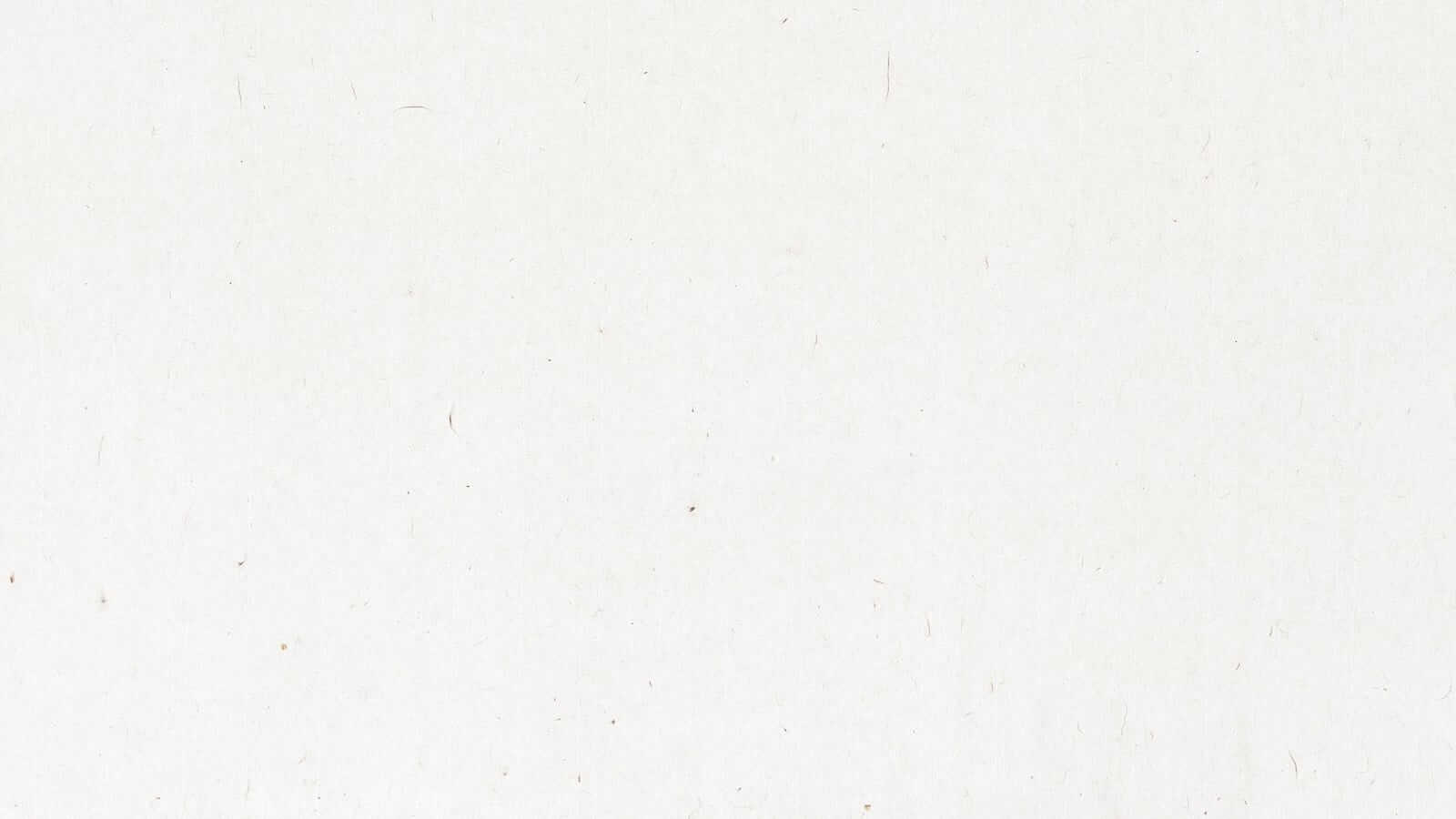 壹
历史起源
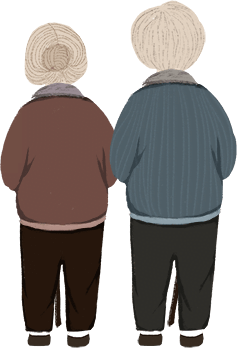 在此处添加具体内容，文字尽量言简意赅，简单说明即可，不必过于繁琐，注意版面美观度。
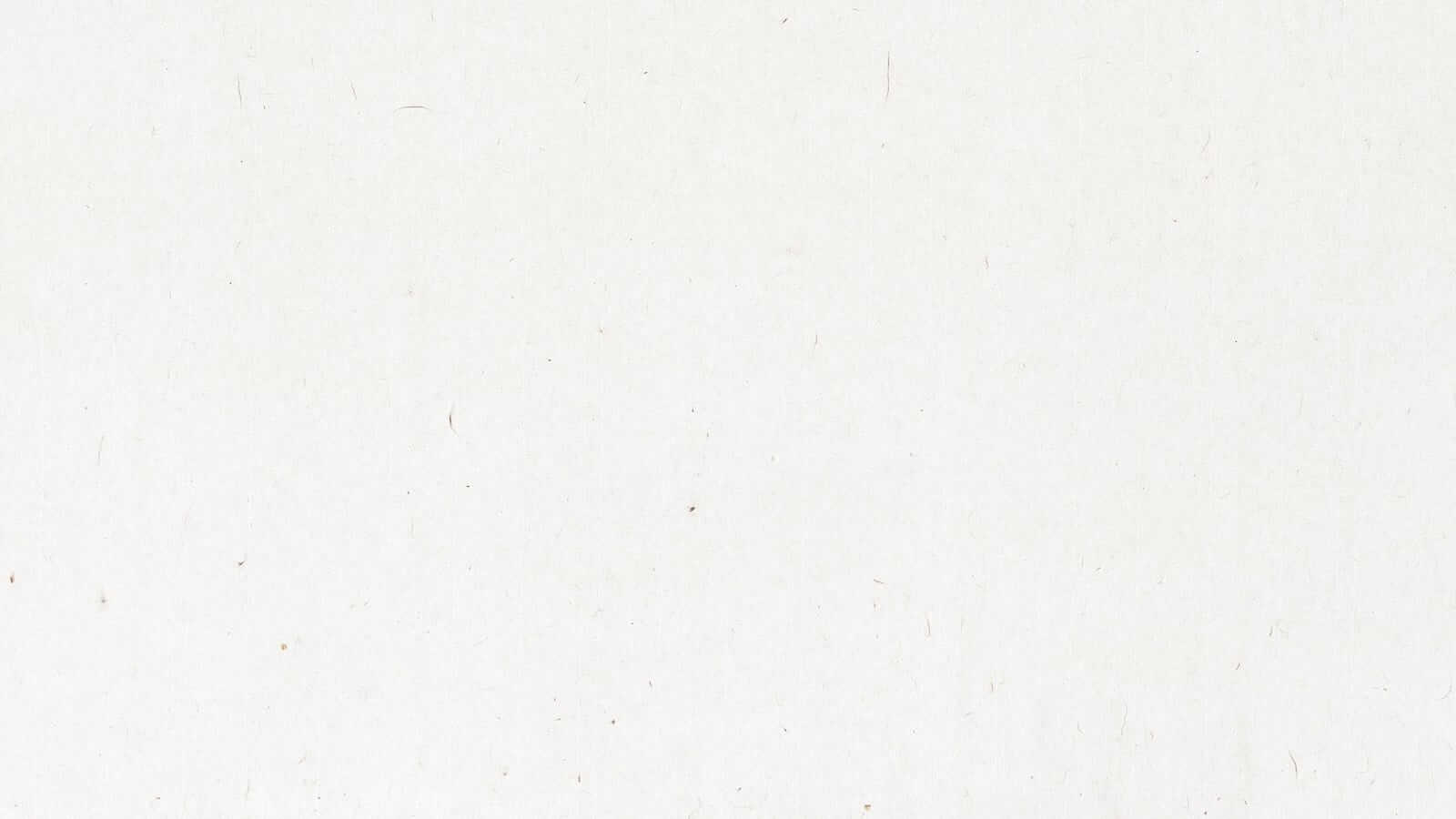 壹 历史起源
肆
叁
在此处添加具体内容，文字尽量言简意赅，简单说明即可。
在此处添加具体内容，文字尽量言简意赅，简单说明即可。
壹
贰
在此处添加具体内容，文字尽量言简意赅，简单说明即可。
在此处添加具体内容，文字尽量言简意赅，简单说明即可。
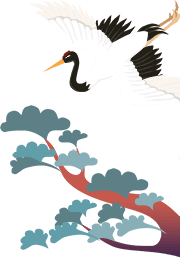 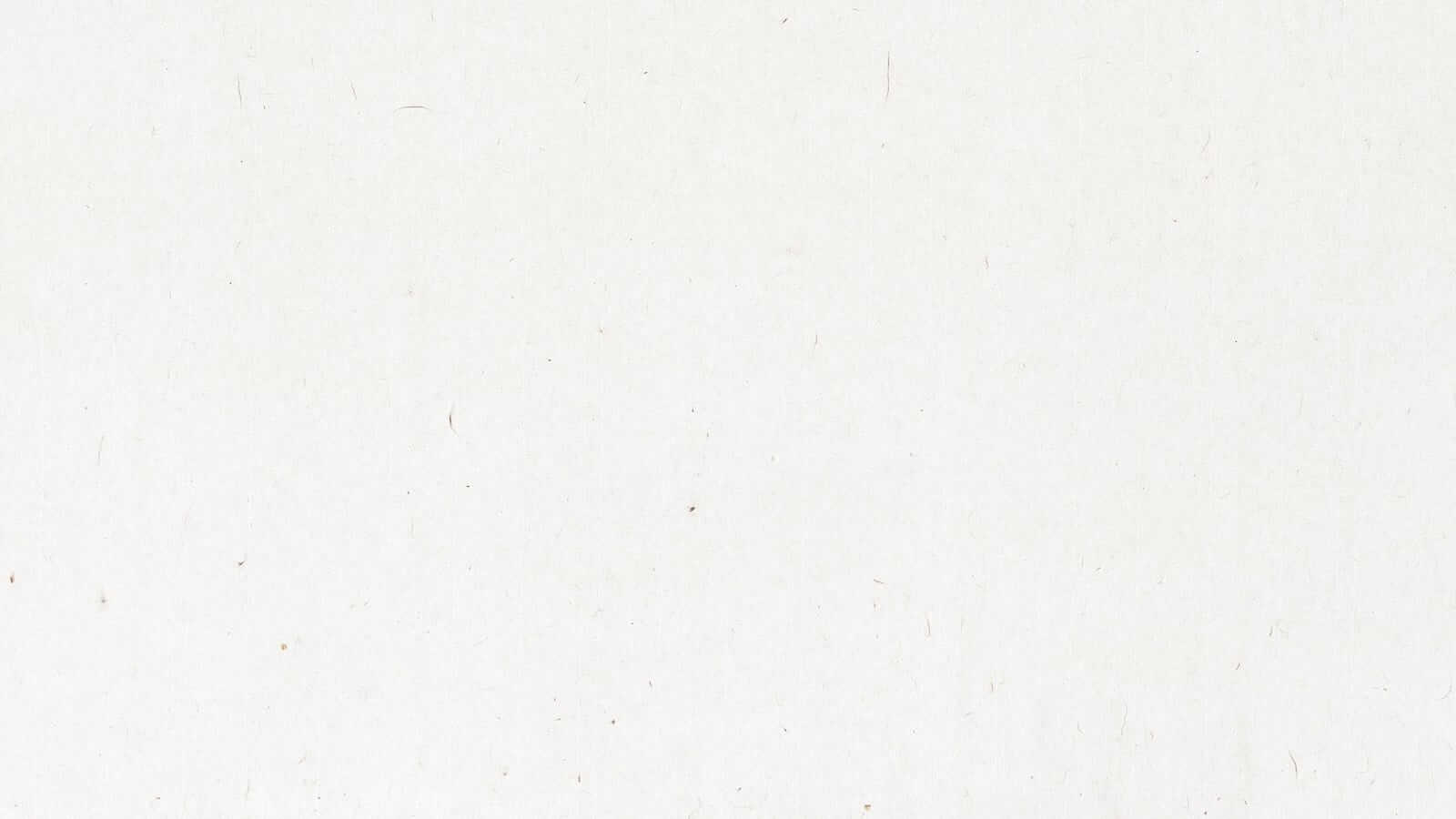 壹 历史起源
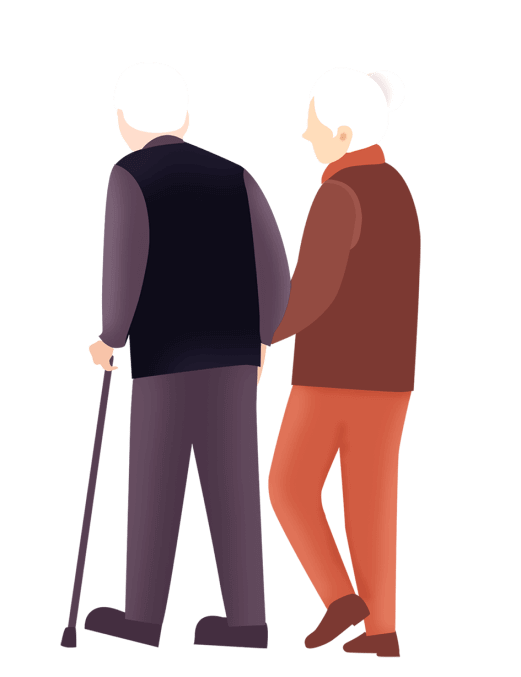 在此处添加具体内容，文字尽量言简意赅，简单说明即可，不必过于繁琐，注意版面美观度。
壹
在此处添加具体内容，文字尽量言简意赅，简单说明即可，不必过于繁琐，注意版面美观度。
贰
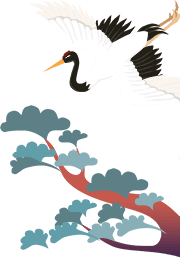 在此处添加具体内容，文字尽量言简意赅，简单说明即可，不必过于繁琐，注意版面美观度。
叁
节日PPT模板 http://www.ypppt.com/jieri/
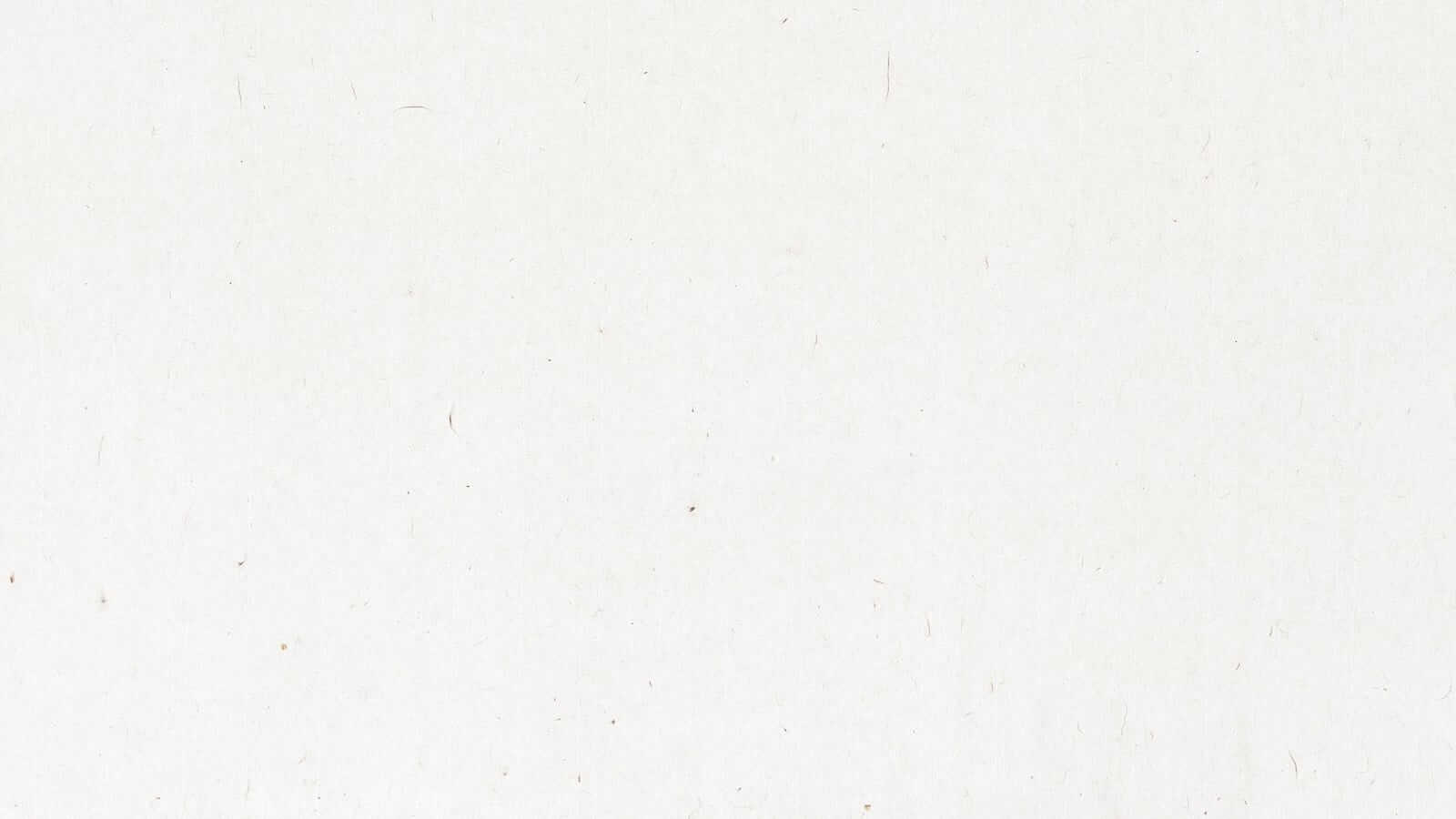 壹 历史起源
在此处添加具体内容，文字尽量言简意赅，简单说明即可，不必过于繁琐，注意版面美观度。
添加标题内容
添加标题内容
添加标题内容
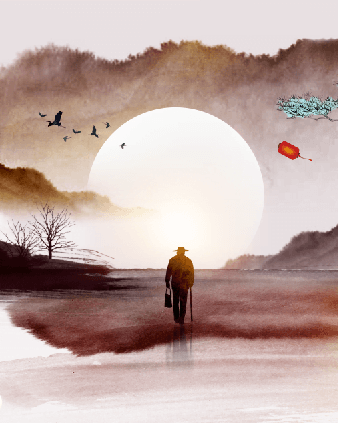 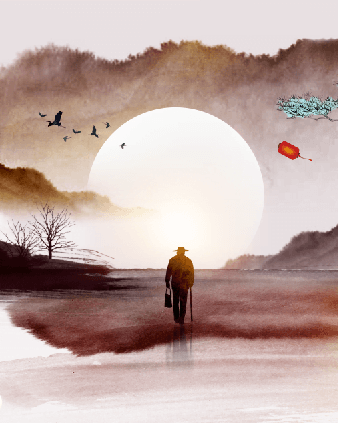 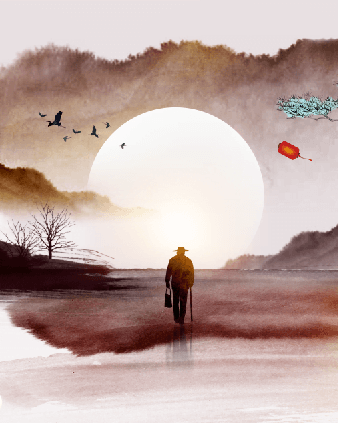 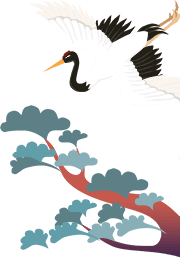 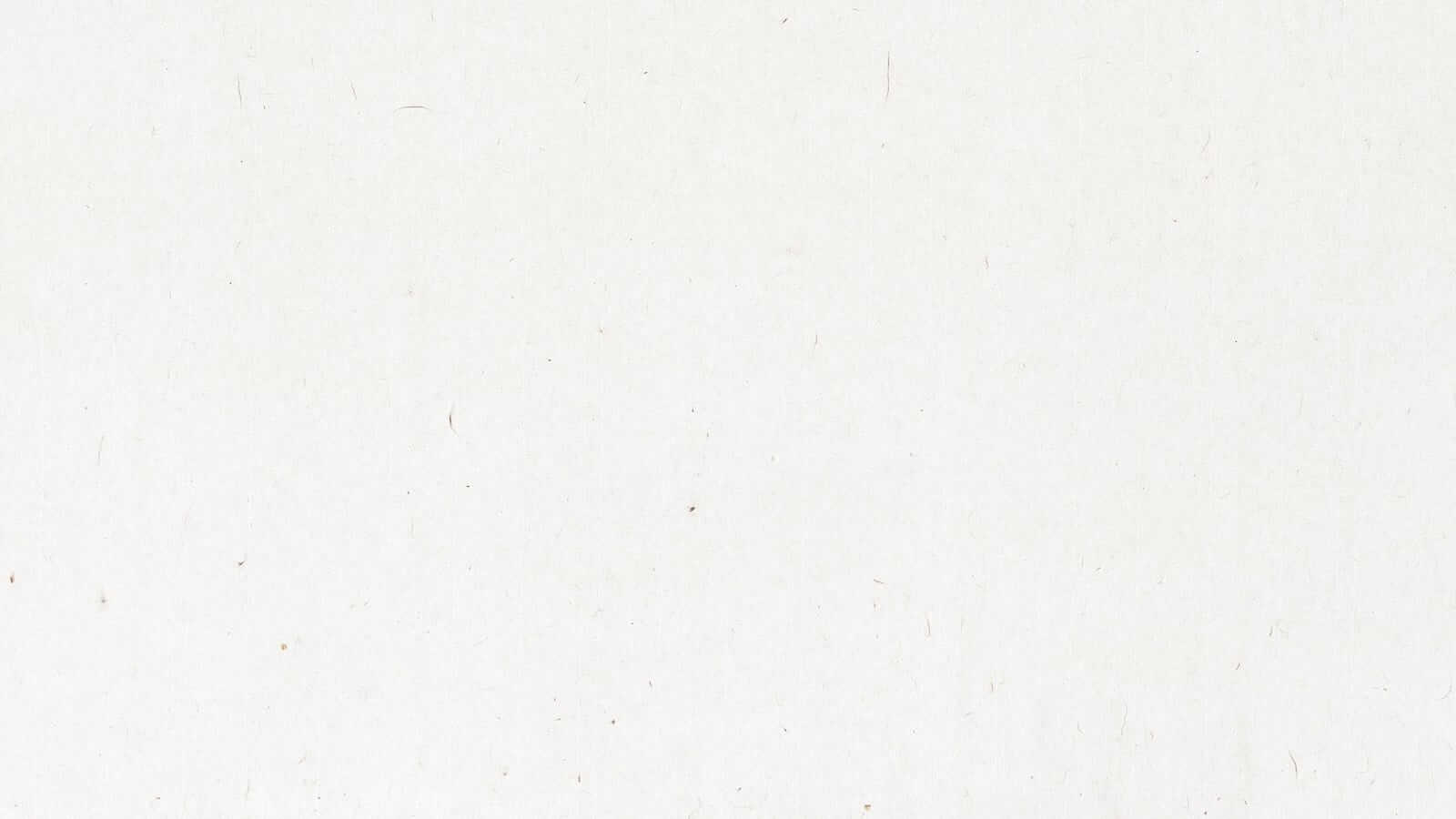 壹 历史起源
在此处添加具体内容，文字尽量言简意赅，简单说明即可，不必过于繁琐.
在此处添加具体内容，文字尽量言简意赅，简单说明即可，不必过于繁琐.
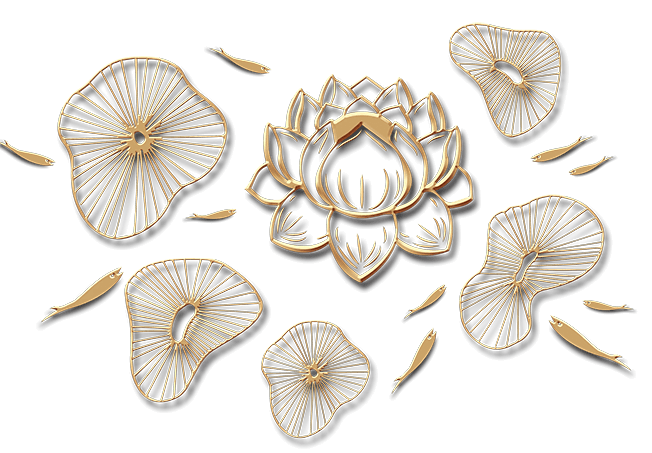 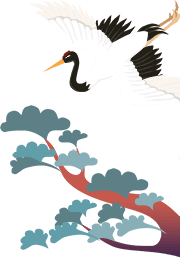 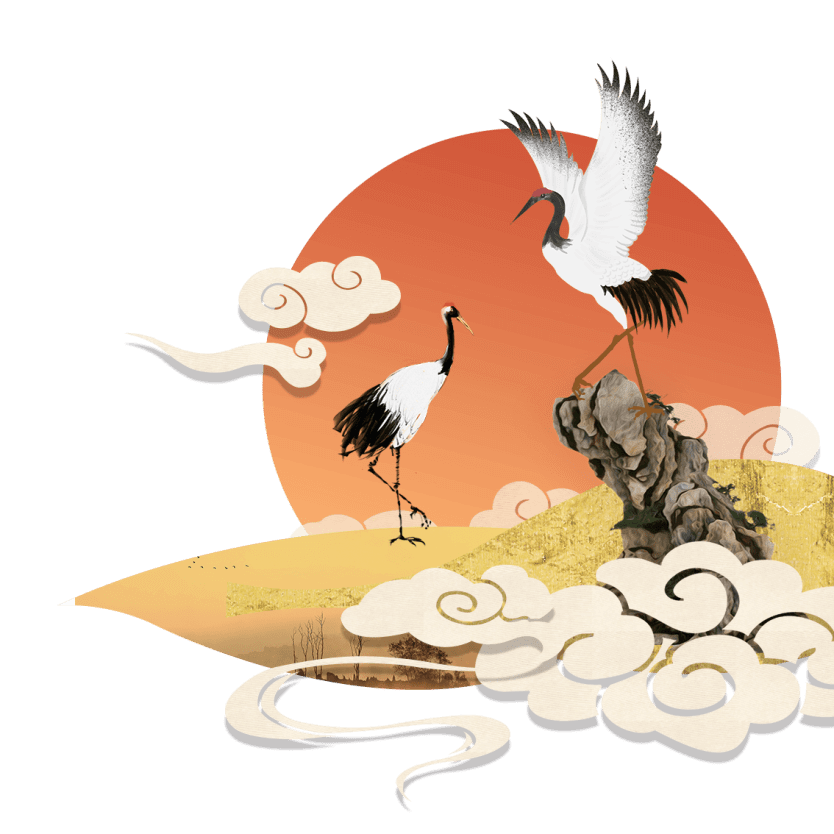 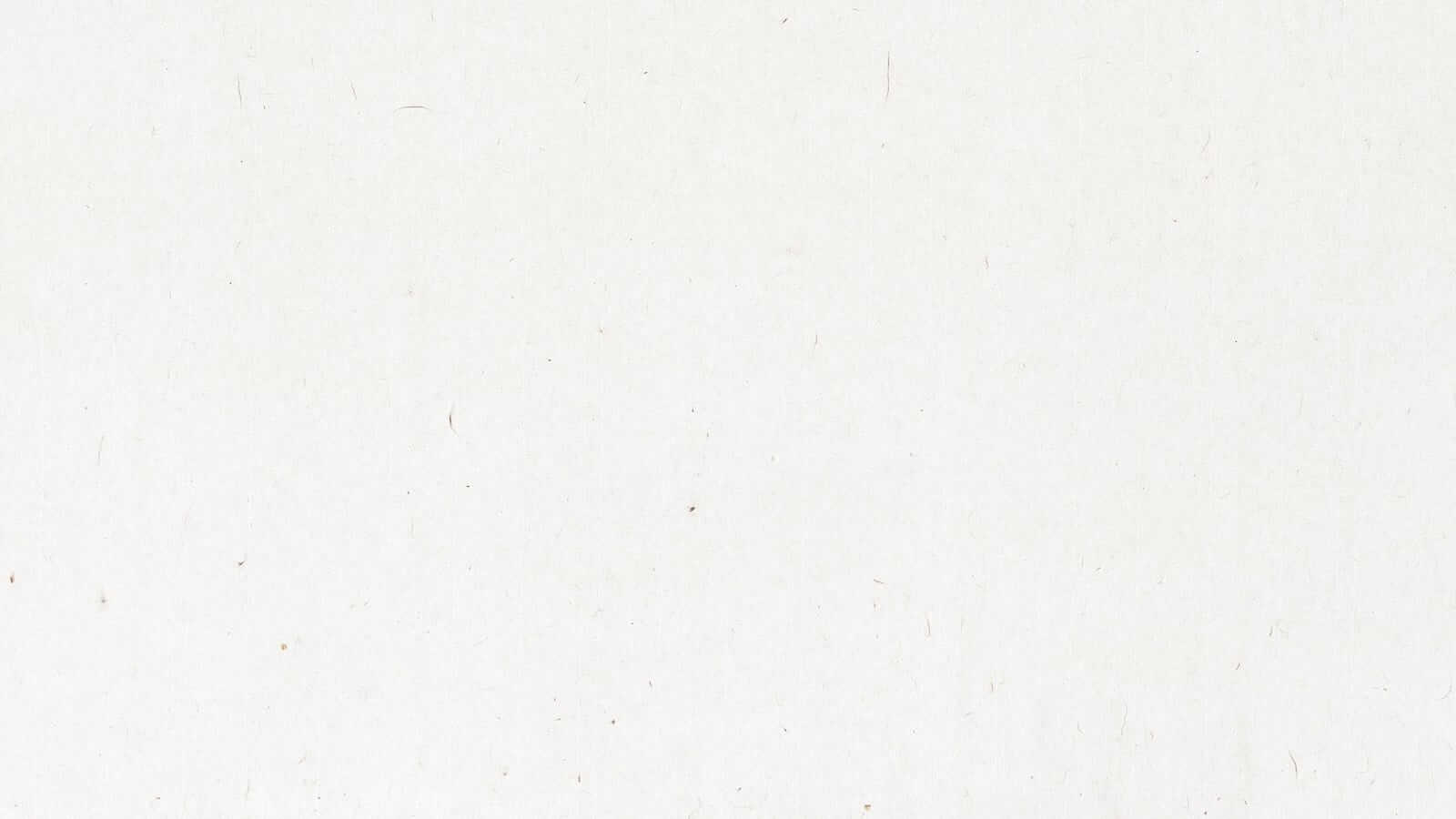 贰
历史演变
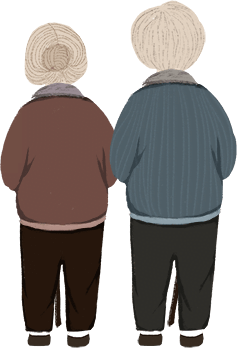 在此处添加具体内容，文字尽量言简意赅，简单说明即可，不必过于繁琐，注意版面美观度。
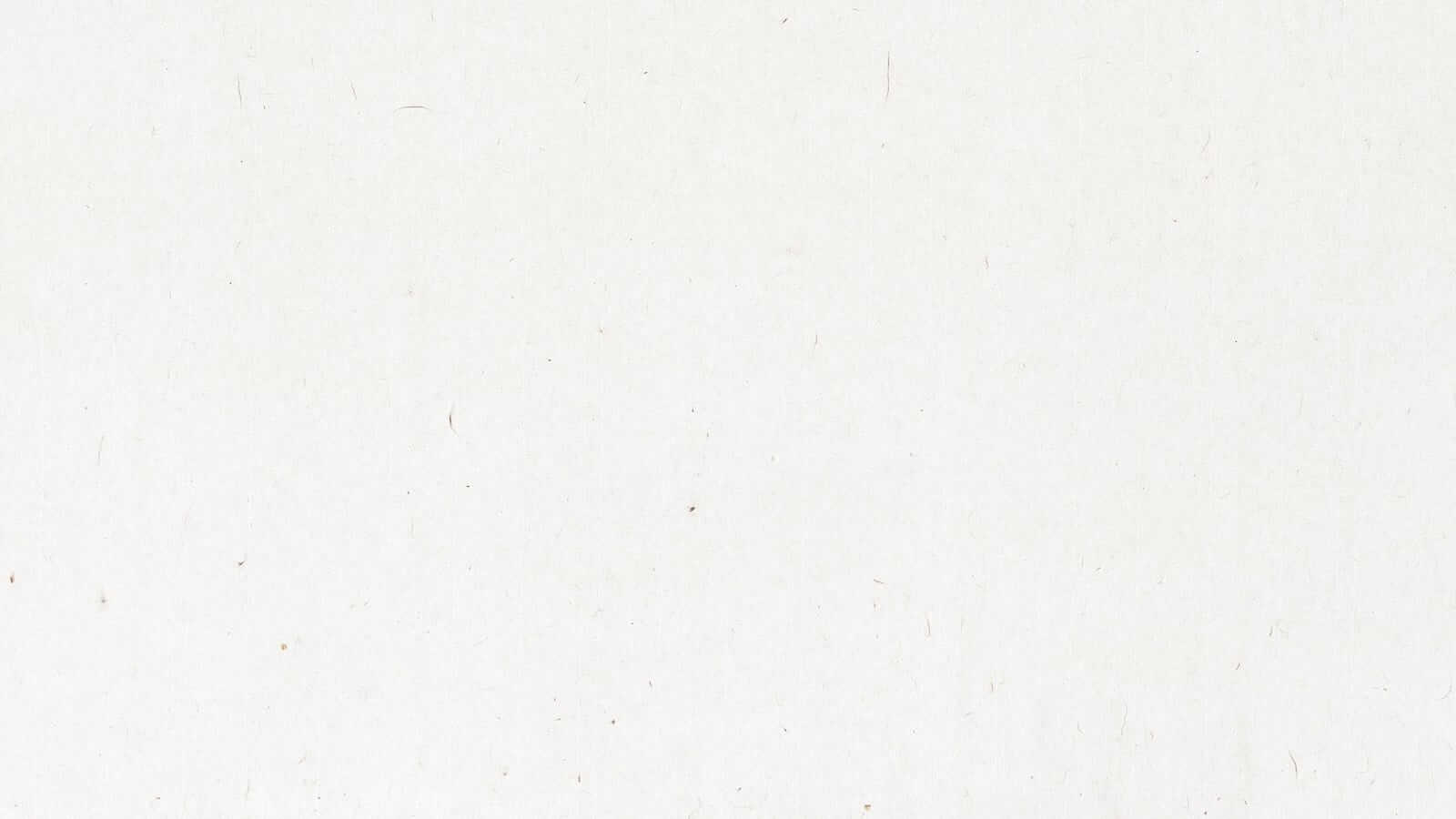 贰 历史演变
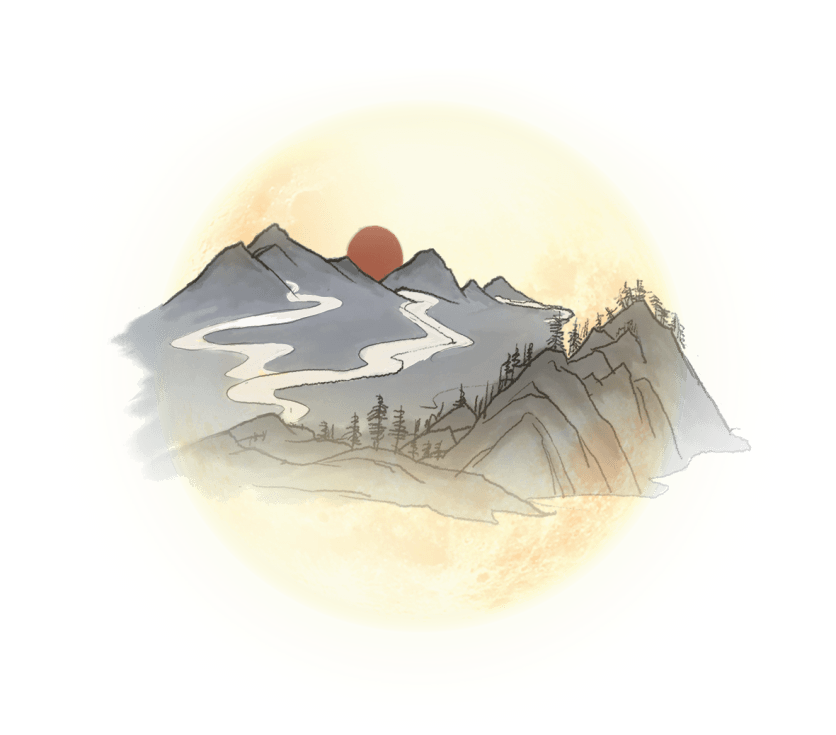 在此处添加具体内容，文字尽量言简意赅，简单说明即可，不必过于繁琐，注意版面美观度。
在此处添加具体内容，文字尽量言简意赅，简单说明即可，不必过于繁琐，注意版面美观度。
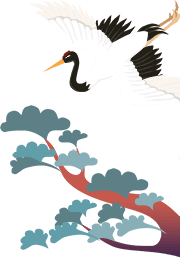 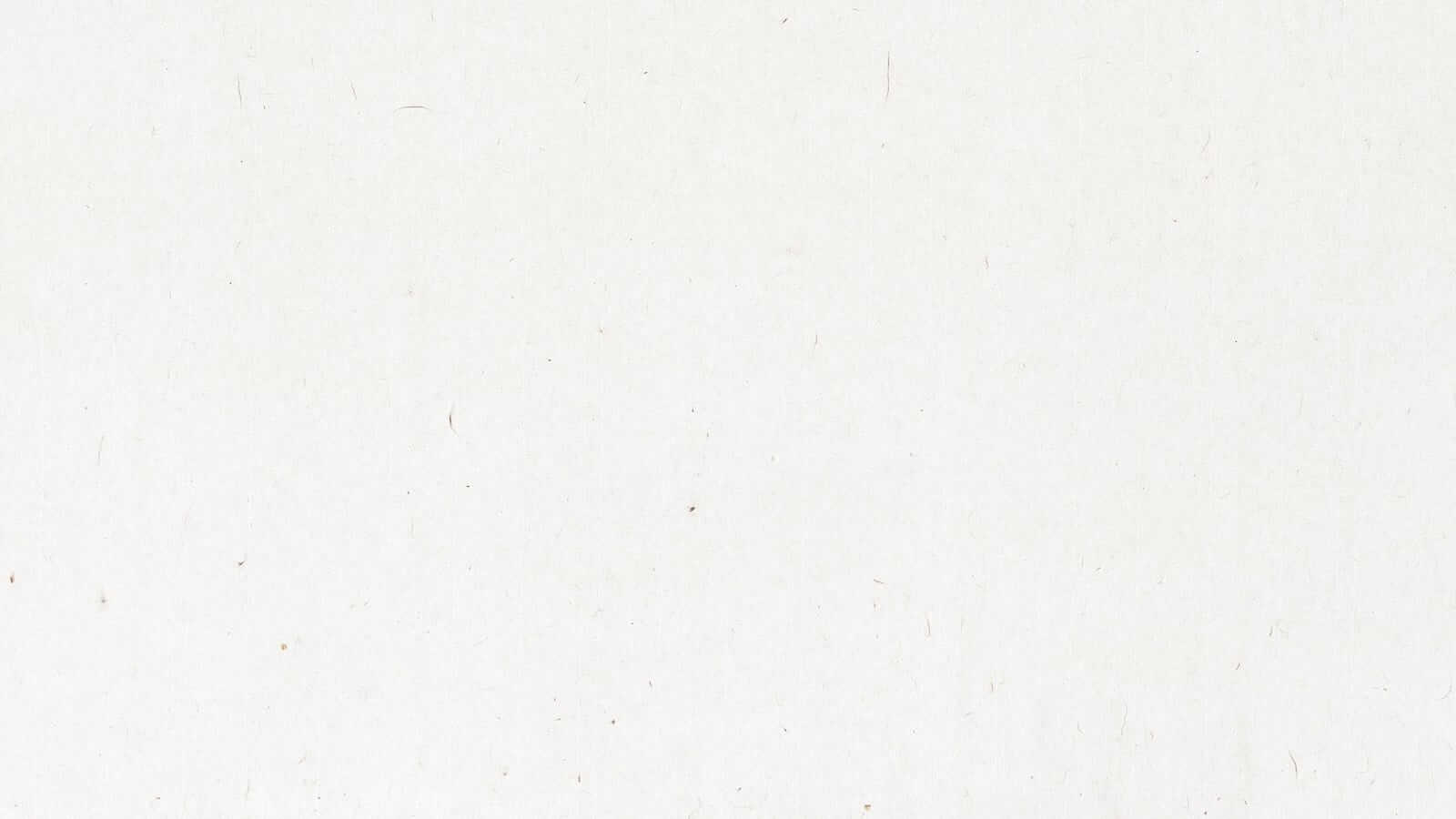 贰 历史演变
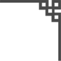 输入标题
在此处添加具体内容，文字尽量言简意赅，简单说明即可，不必过于繁琐，注意版面美观度。

在此处添加具体内容，文字尽量言简意赅，简单说明即可，不必过于繁琐，注意版面美观度。
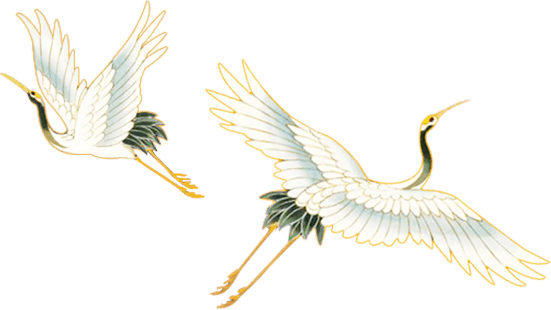 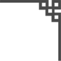 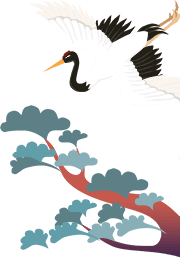 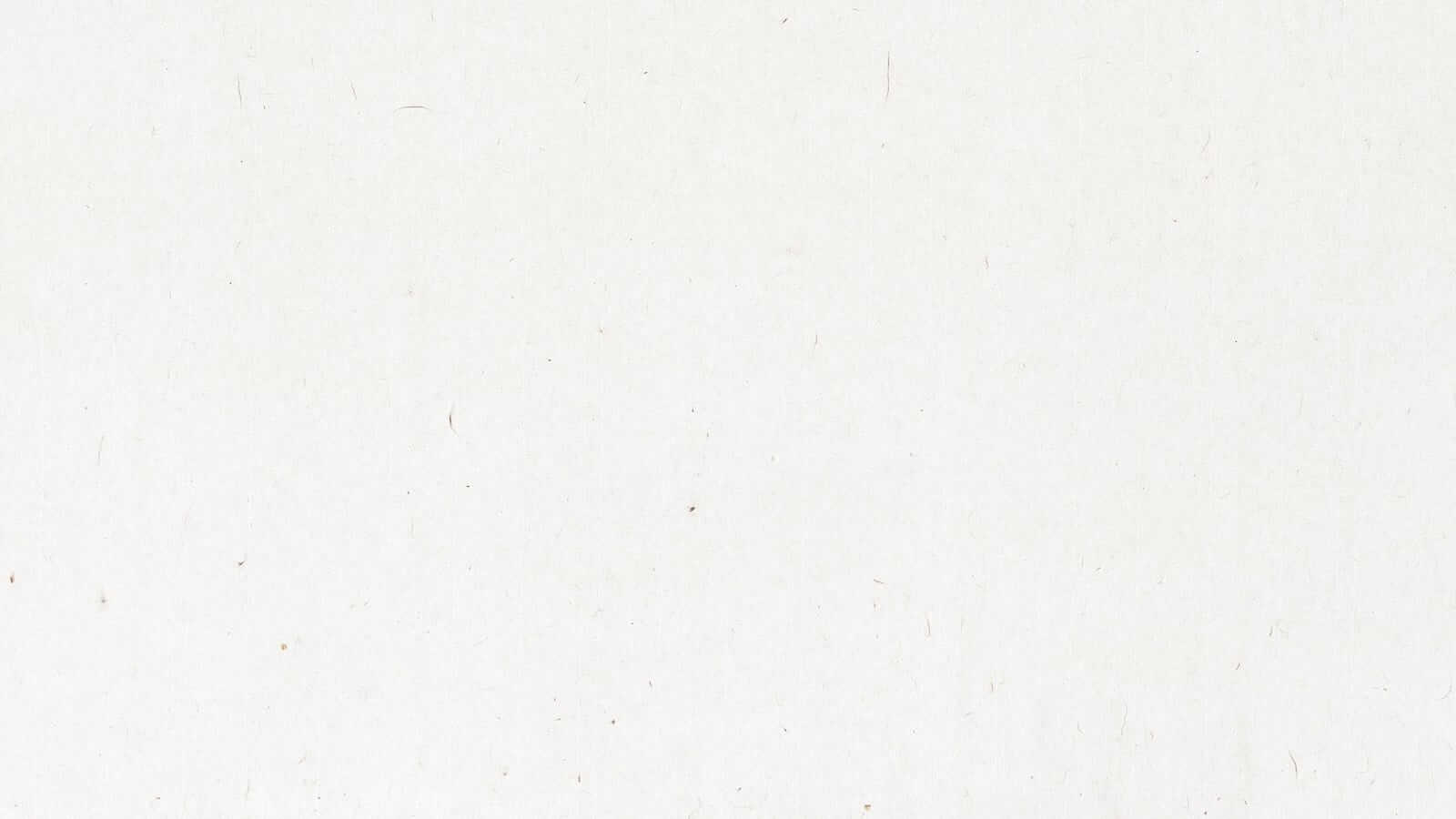 贰 历史演变
添加文本信息
在此处添加具体内容，文字尽量言简意赅，简单说明即可。
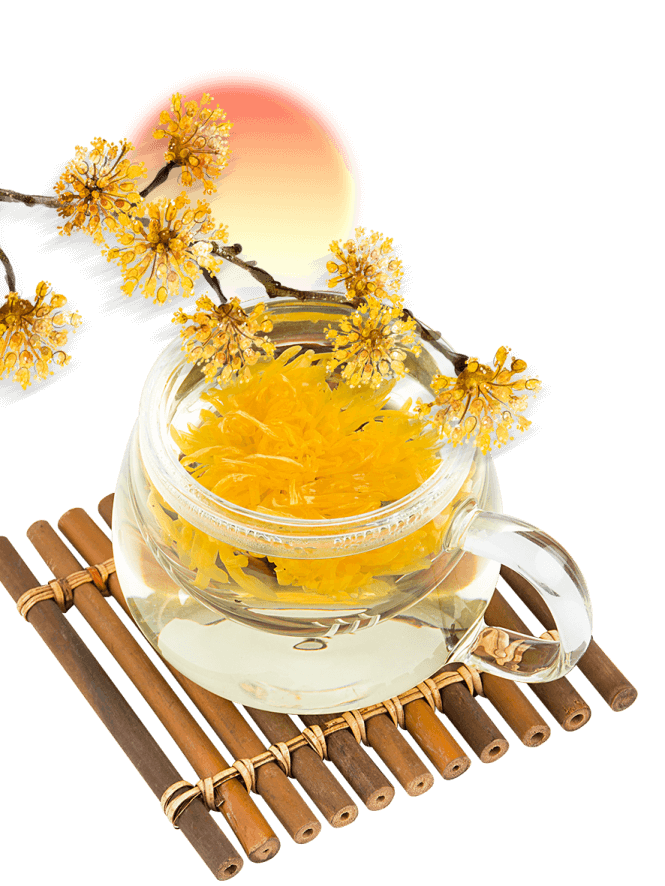 添加文本信息
添加文本信息
在此处添加具体内容，文字尽量言简意赅，简单说明即可。
在此处添加具体内容，文字尽量言简意赅，简单说明即可。
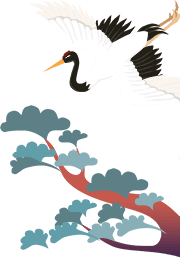 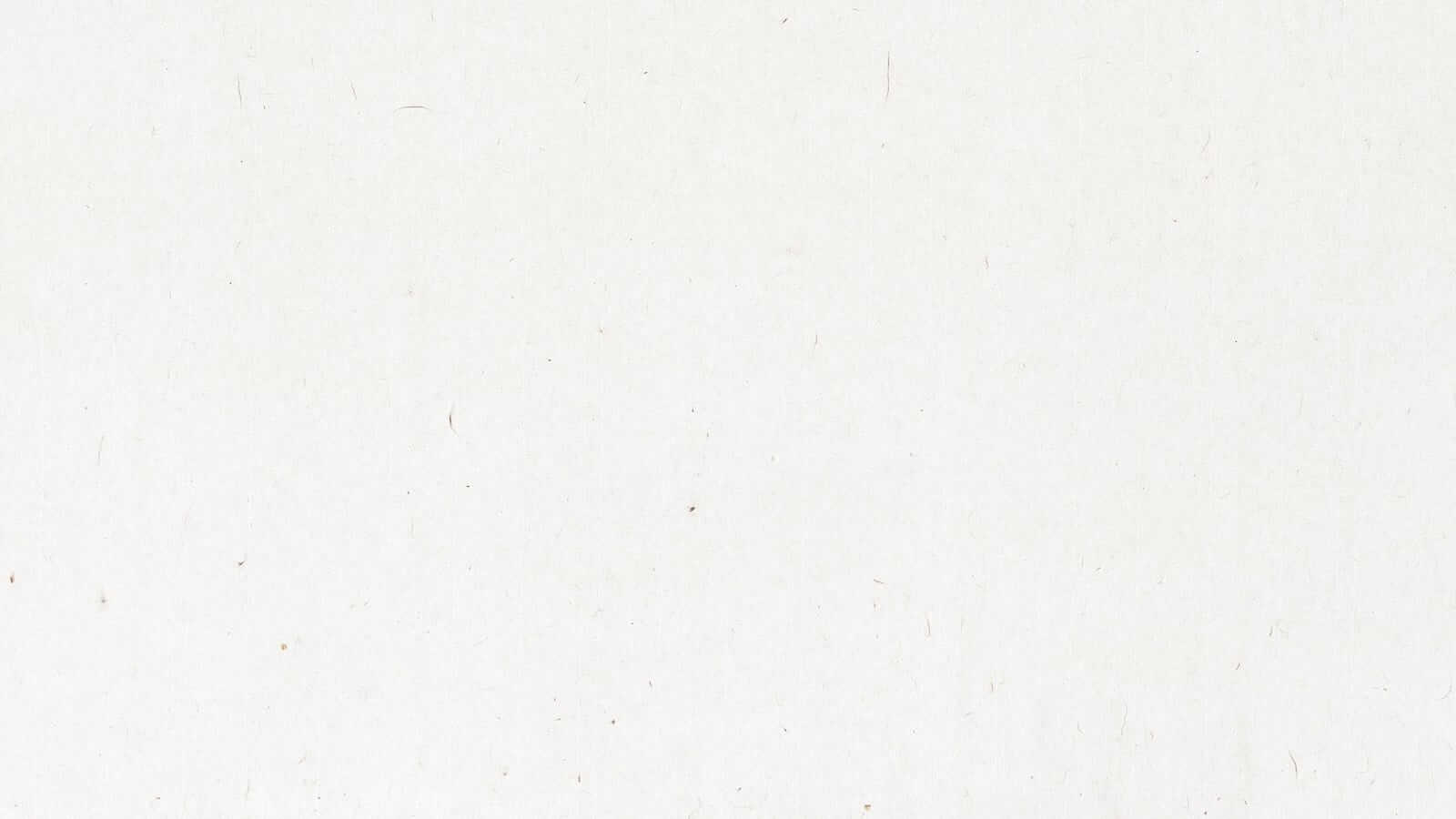 贰 历史演变
在此处添加具体内容，文字尽量言简意赅，简单说明即可。
在此处添加具体内容，文字尽量言简意赅，简单说明即可。
在此处添加具体内容，文字尽量言简意赅，简单说明即可。
在此处添加具体内容，文字尽量言简意赅，简单说明即可。
输入标题
输入标题
输入标题
输入标题
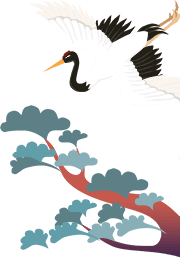 [Speaker Notes: https://www.ypppt.com/]
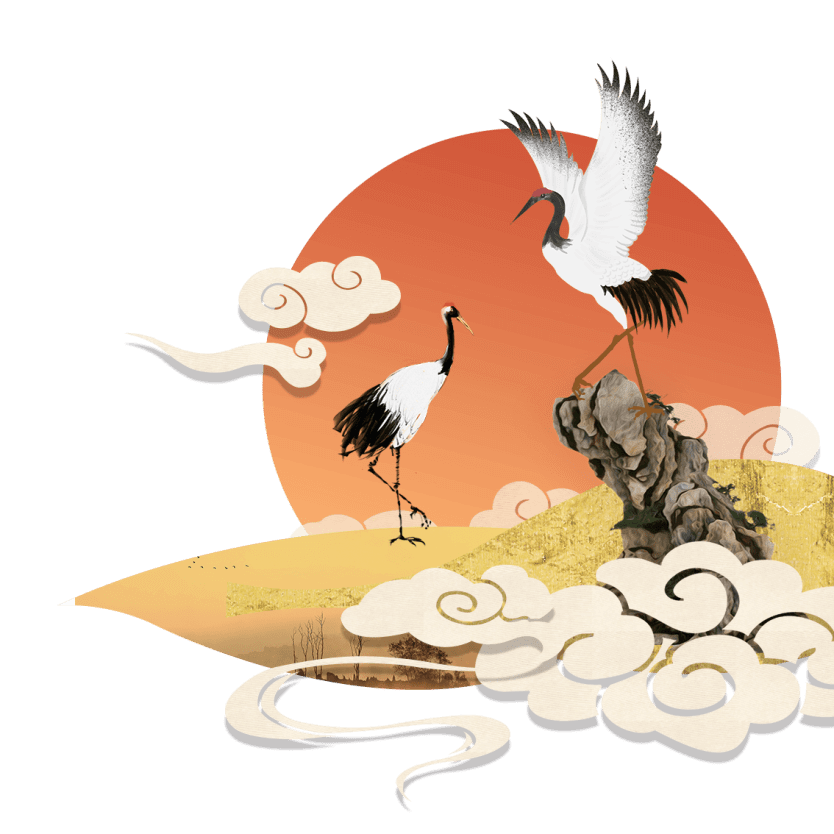 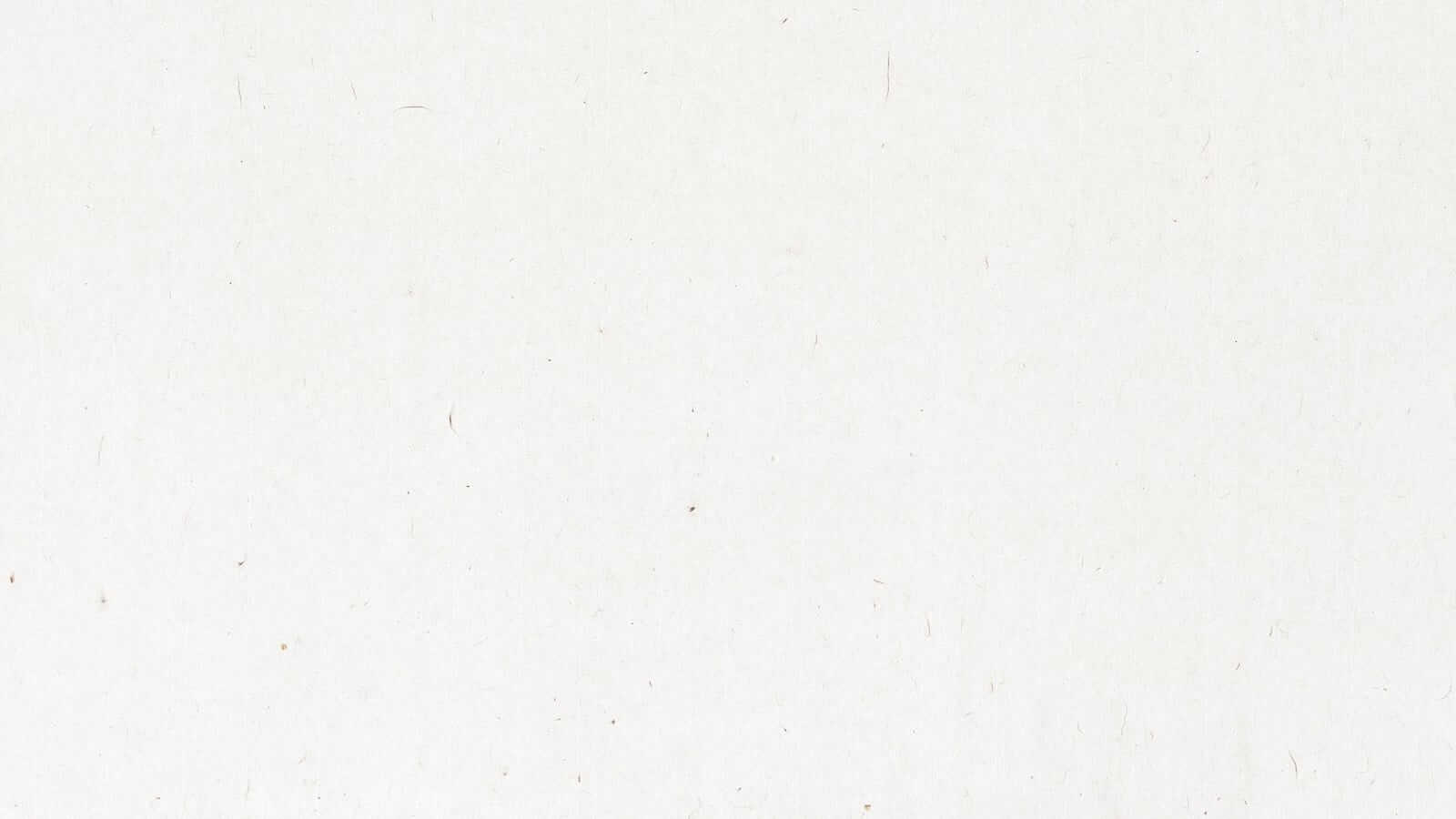 叁
民间习俗
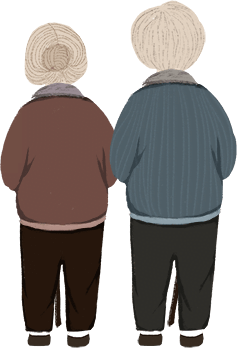 在此处添加具体内容，文字尽量言简意赅，简单说明即可，不必过于繁琐，注意版面美观度。
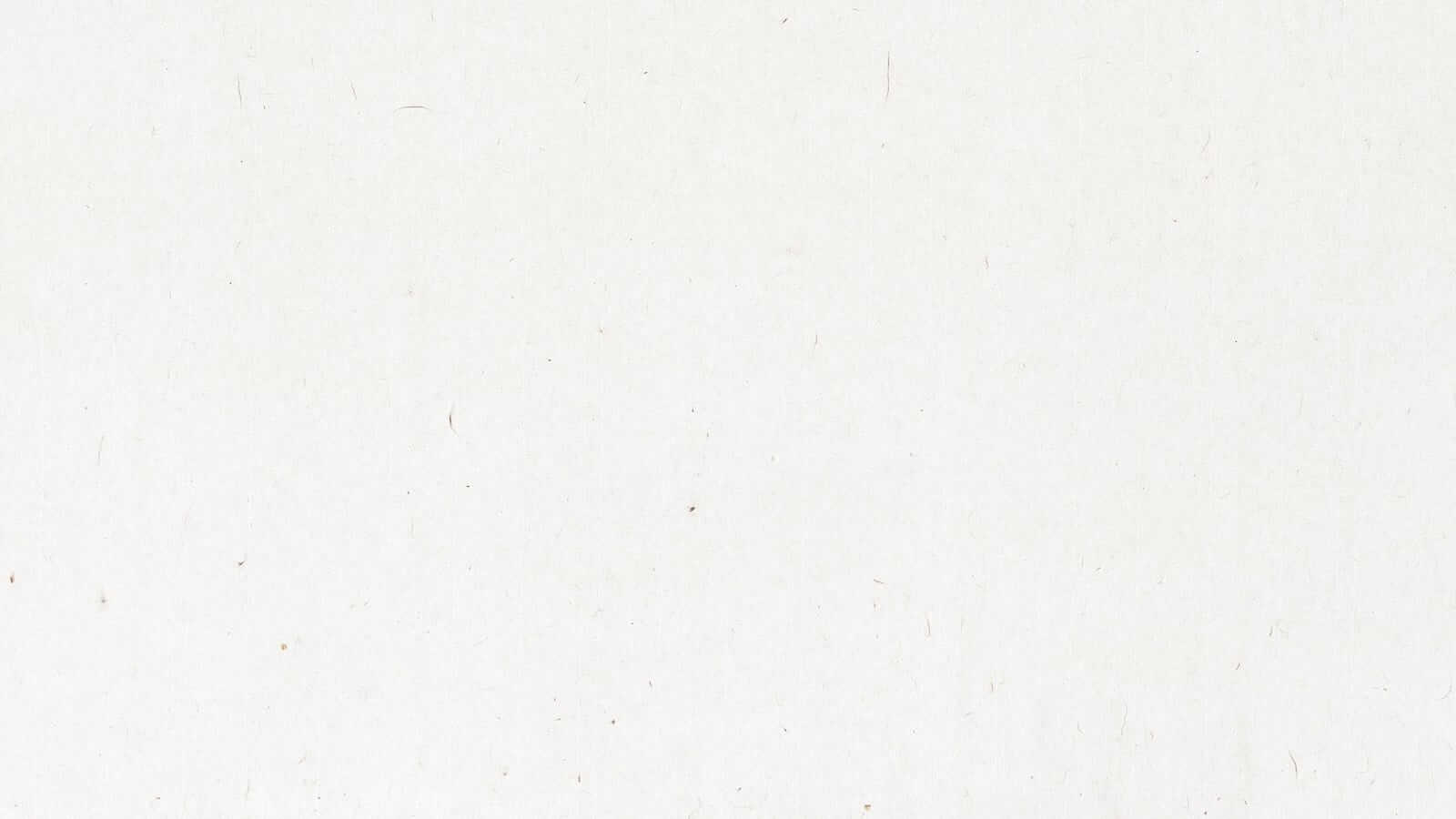 叁 民间习俗
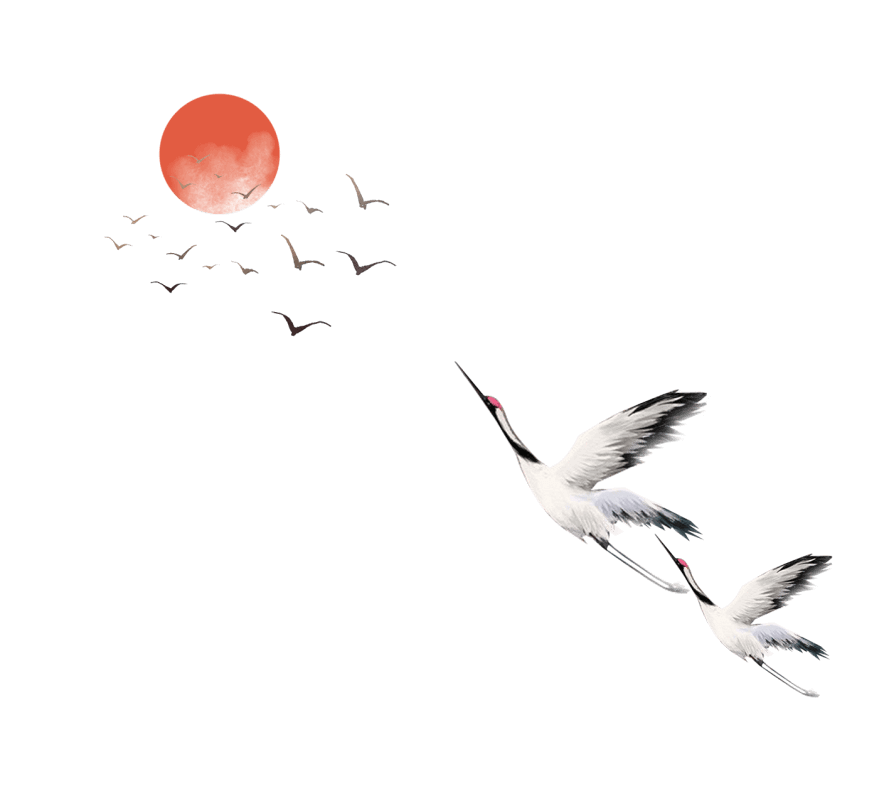 在此处添加具体内容，文字尽量言简意赅，简单说明即可。
输入标题
在此处添加具体内容，文字尽量言简意赅，简单说明即可。
输入标题
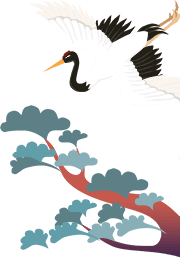 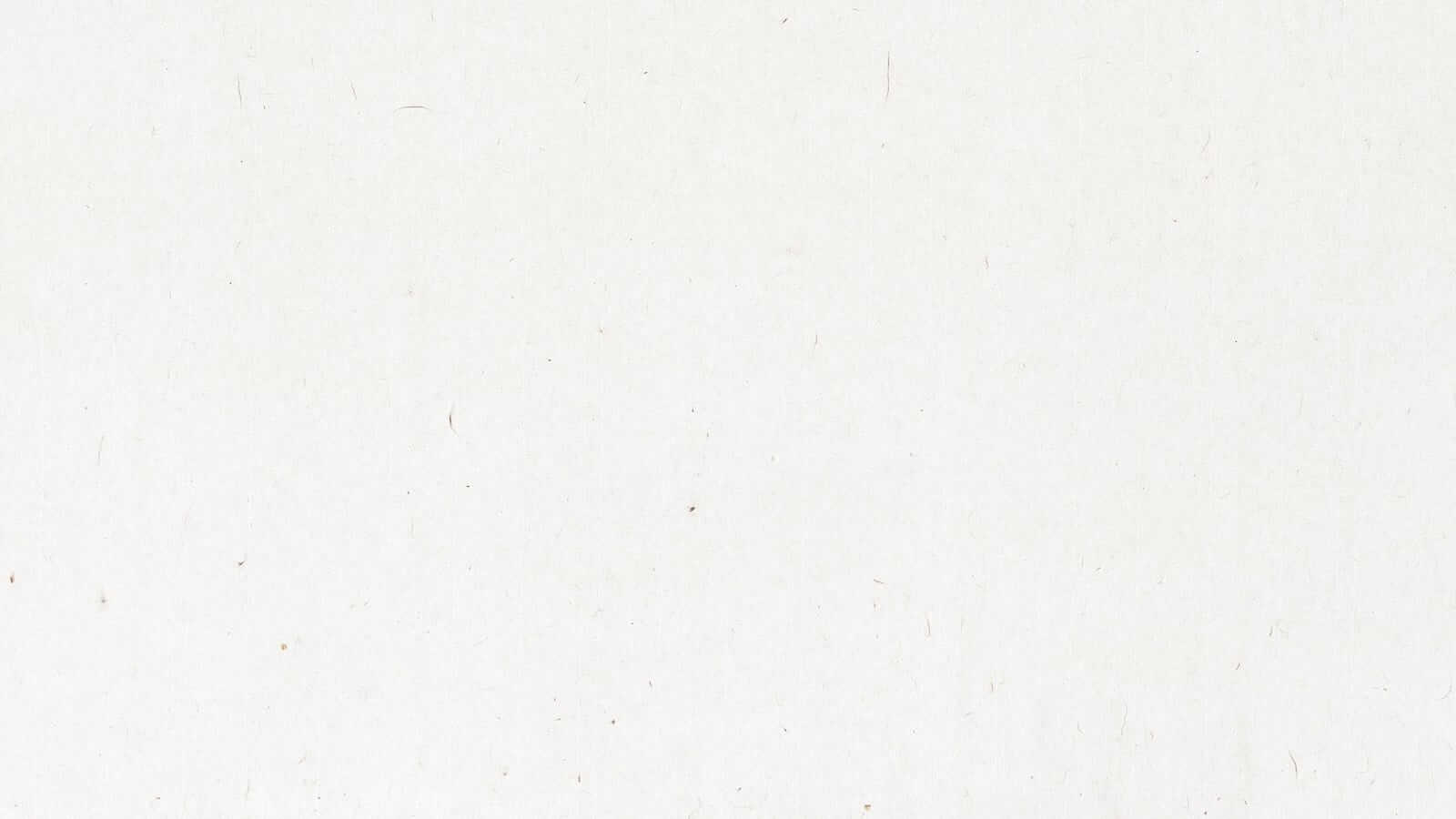 叁 民间习俗
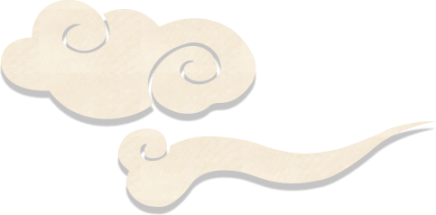 在此处添加具体内容，文字尽量言简意赅，简单说明即可，不必过于繁琐，注意版面美观度。
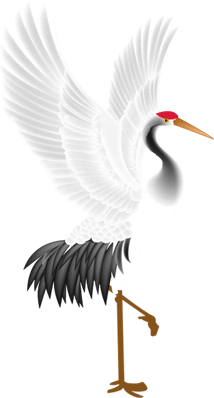 在此处添加具体内容，文字尽量言简意赅，简单说明即可，不必过于繁琐，注意版面美观度。
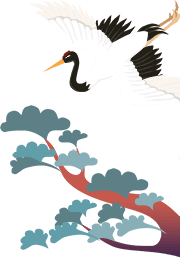 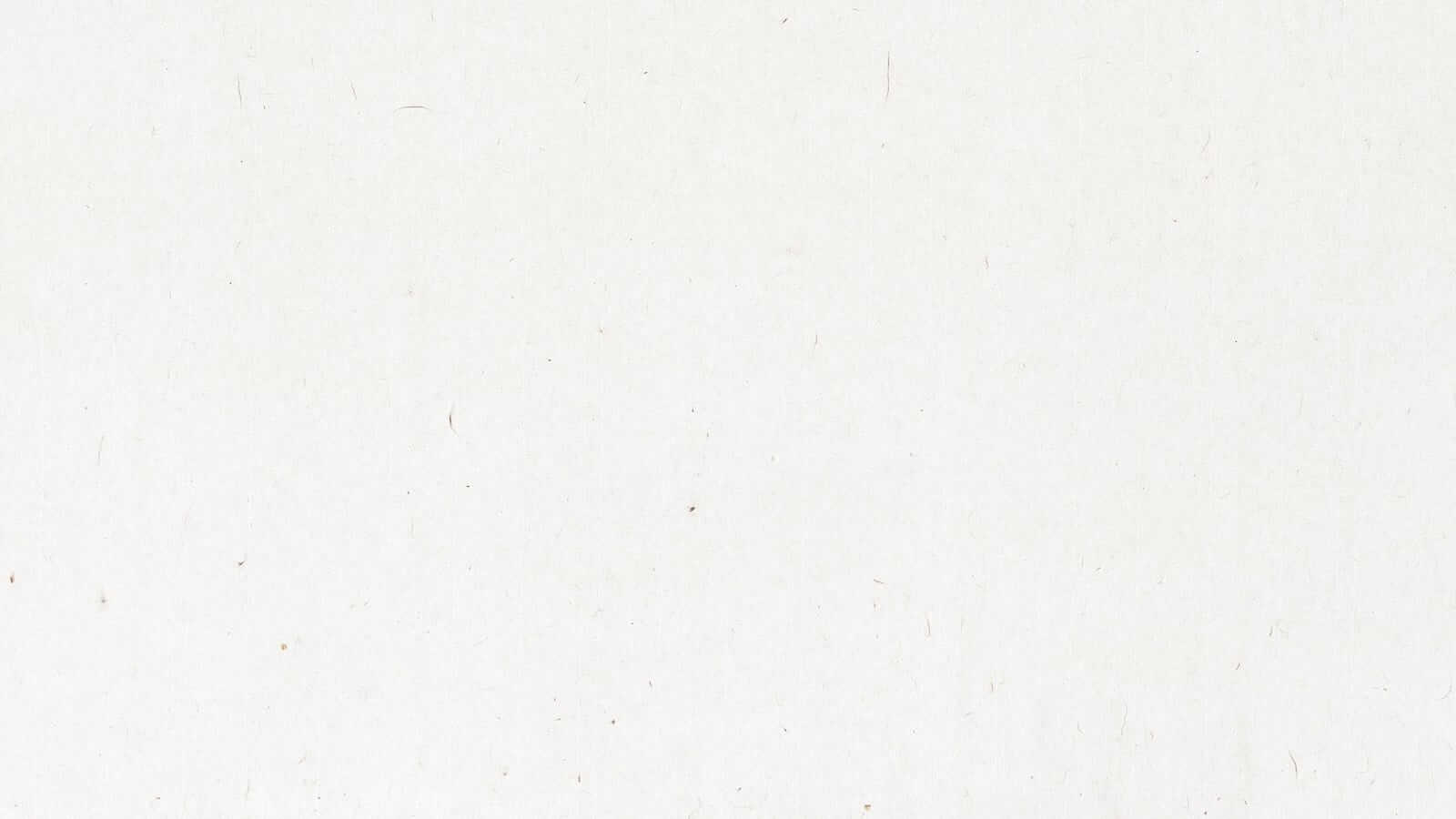 叁 民间习俗
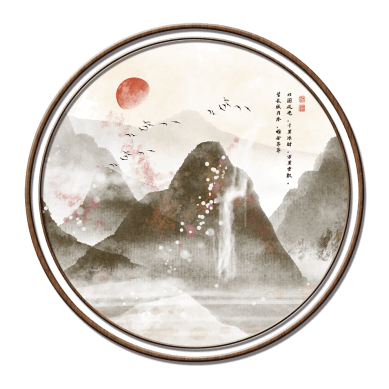 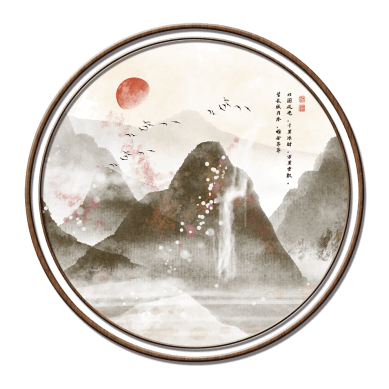 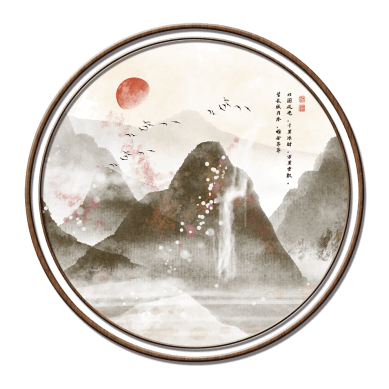 在此处添加具体内容，文字尽量言简意赅。
在此处添加具体内容，文字尽量言简意赅。
在此处添加具体内容，文字尽量言简意赅。
输入标题
输入标题
输入标题
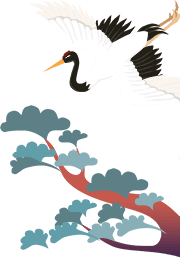 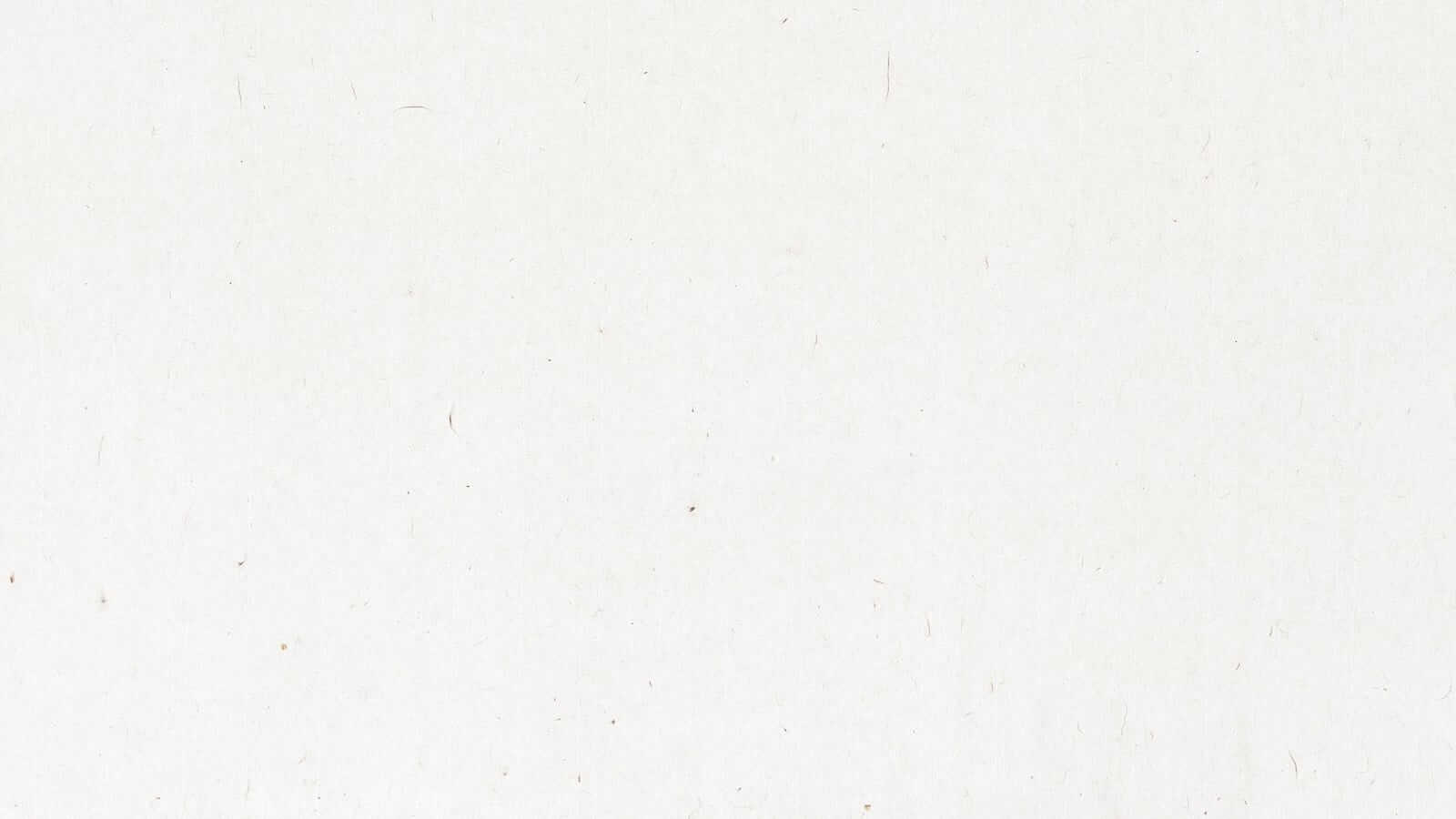 叁 民间习俗
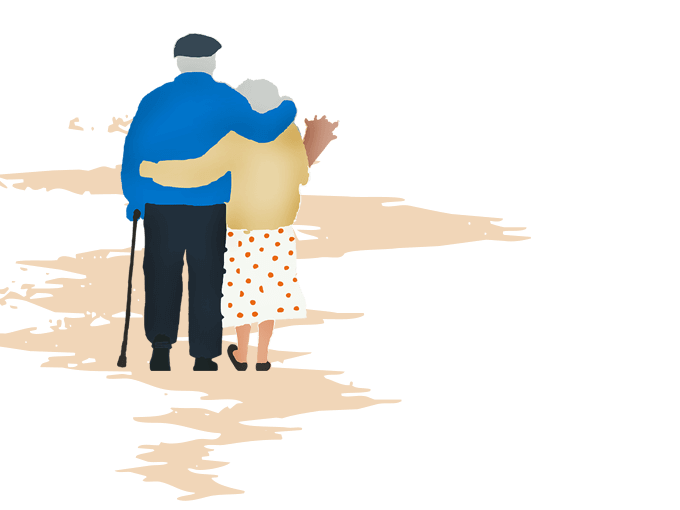 在此处添加具体内容，文字尽量言简意赅，简单说明即可，不必过于繁琐，注意版面美观度。在此处添加具体内容，文字尽量言简意赅，简单说明即可，不必过于繁琐，注意版面美观度。
添加标题
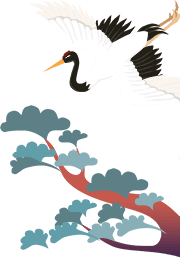 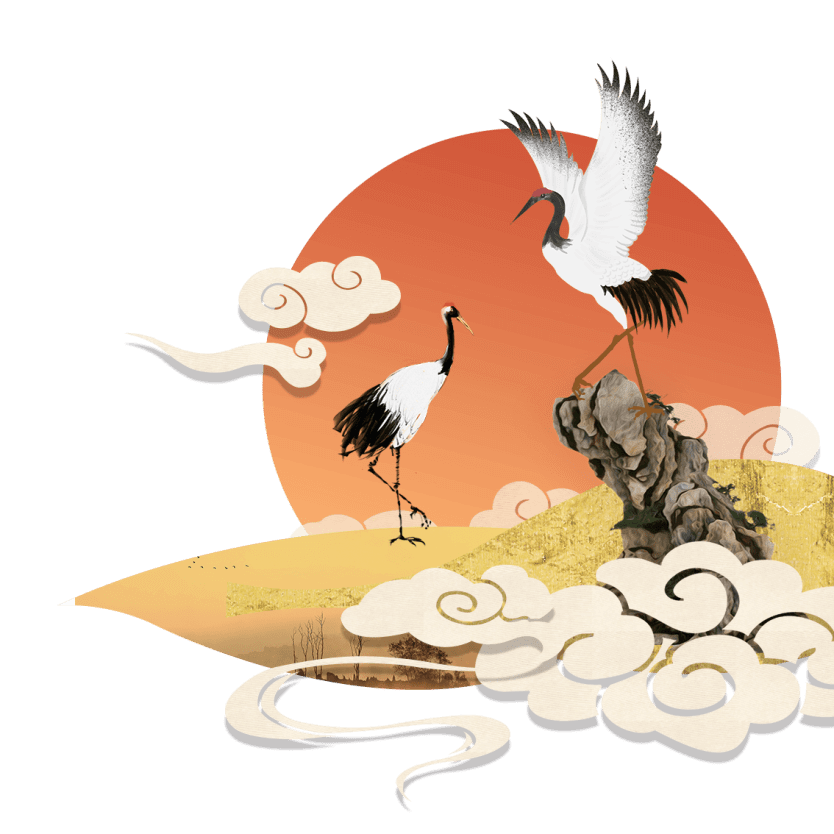 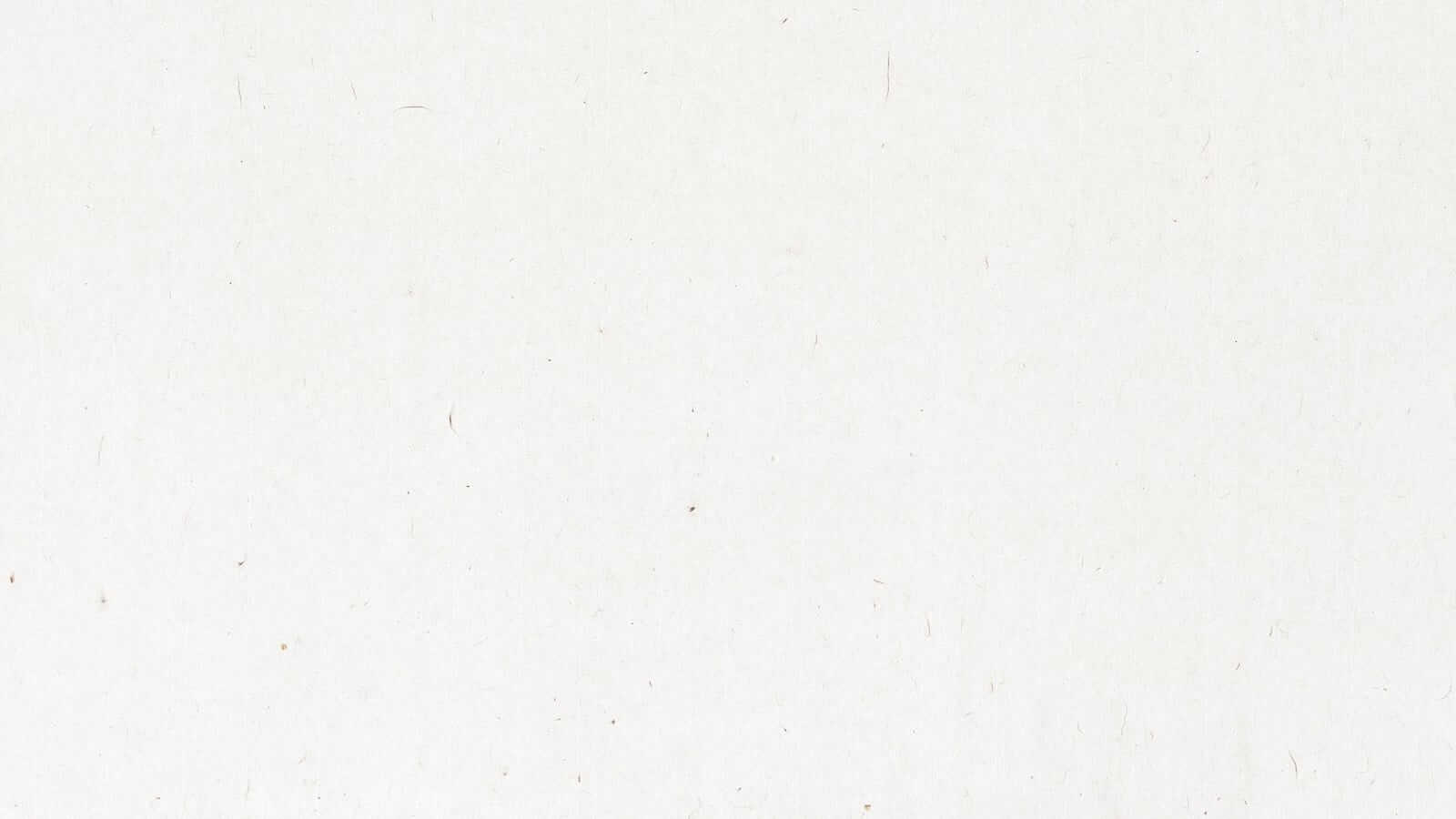 肆
文学记述
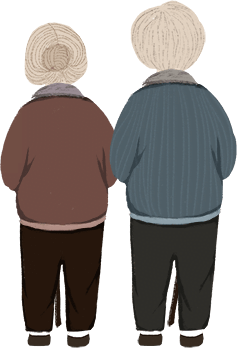 在此处添加具体内容，文字尽量言简意赅，简单说明即可，不必过于繁琐，注意版面美观度。请在此处添加具体内容。
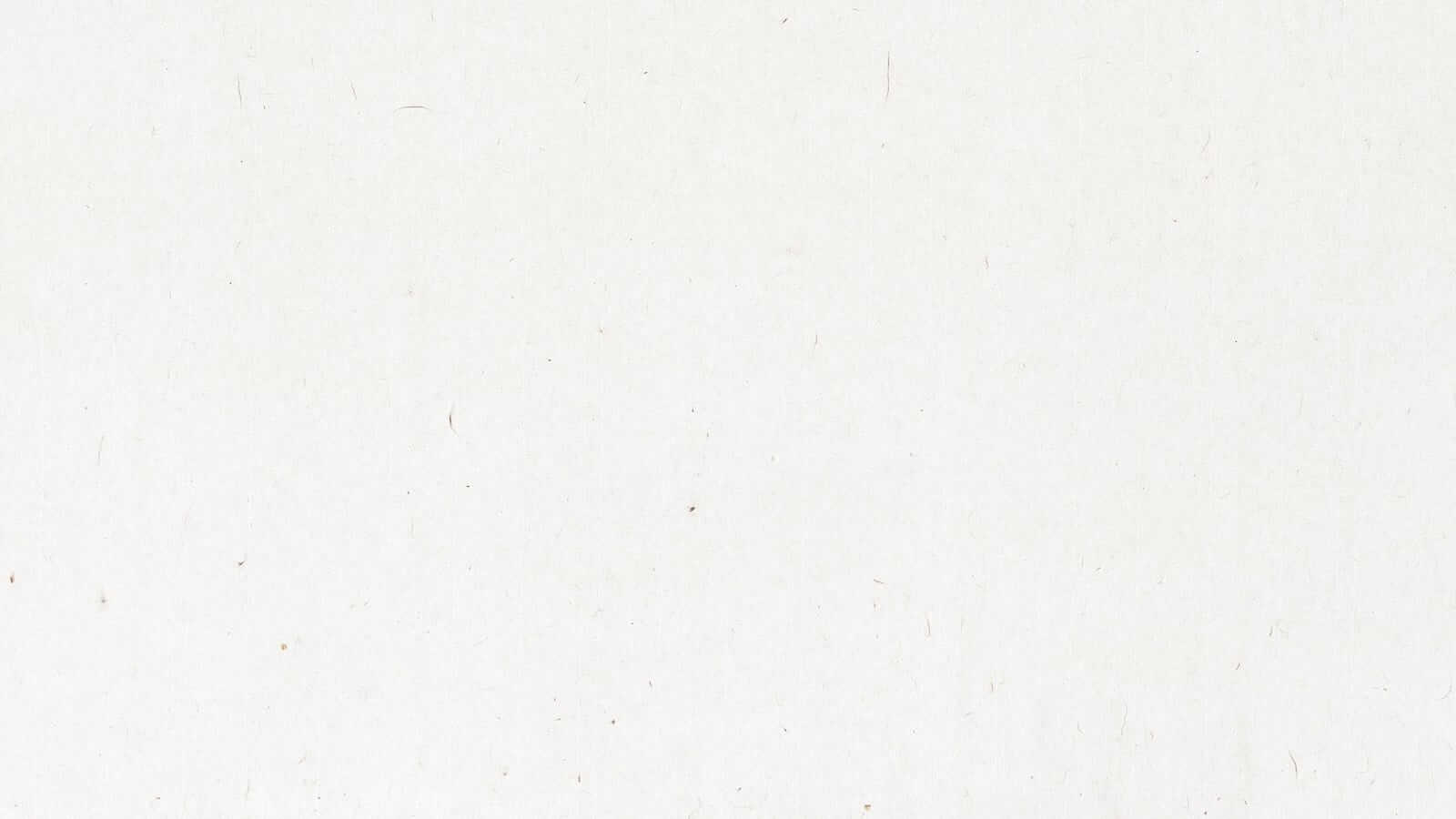 肆 文学记录
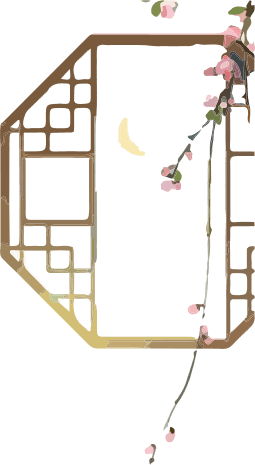 在此处添加具体内容，文字尽量言简意赅，简单说明即可，不必过于繁琐，注意版面美观度。
在此处添加具体内容，文字尽量言简意赅，简单说明即可，不必过于繁琐，注意版面美观度。
在此处添加具体内容，文字尽量言简意赅，简单说明即可，不必过于繁琐，注意版面美观度。
重
阳
节
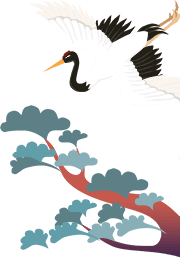 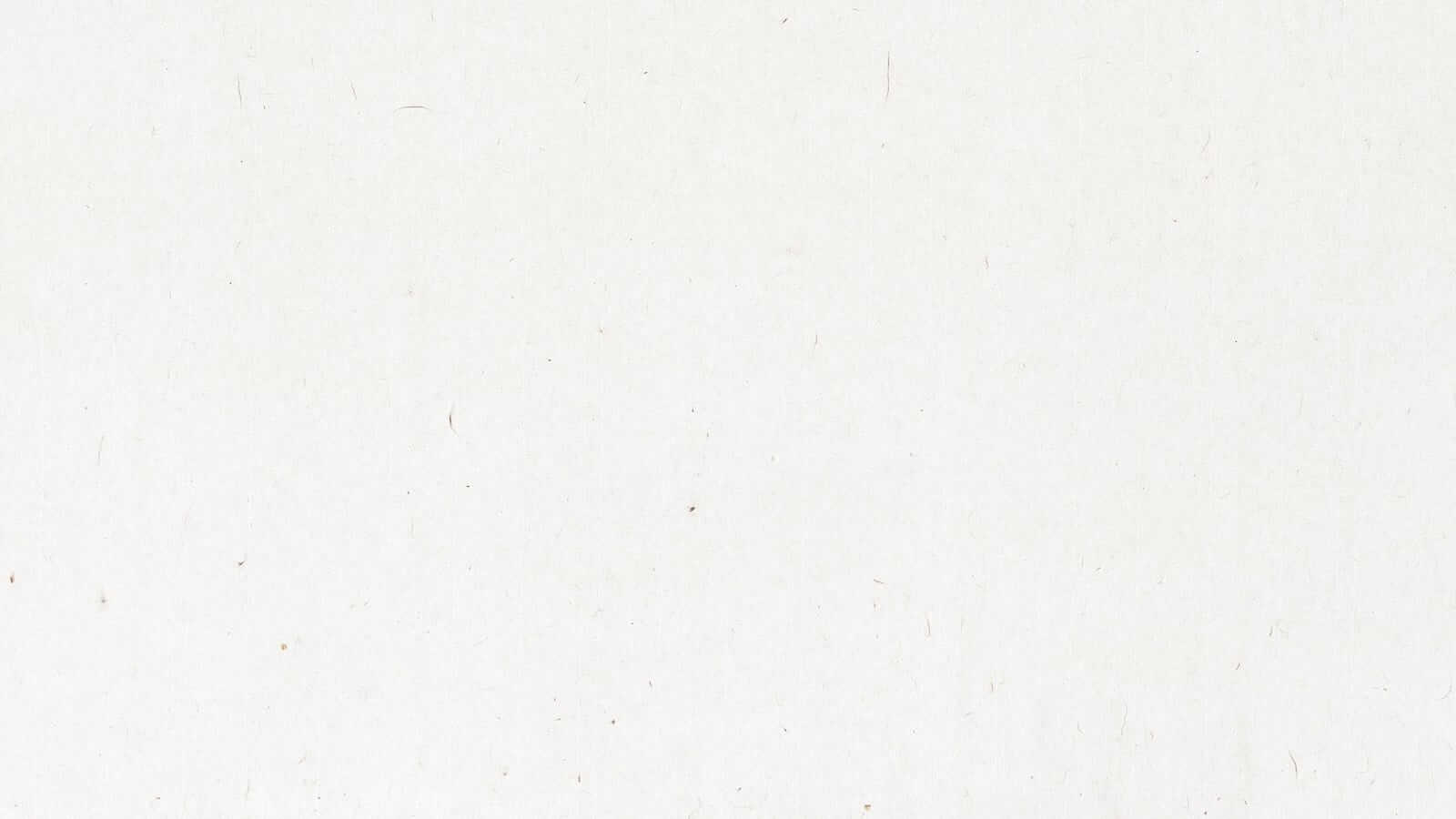 肆 文学记录
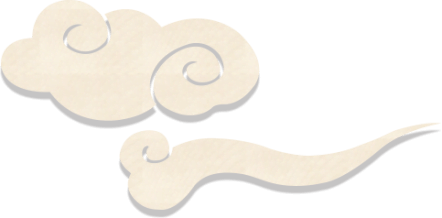 在此处添加具体内容，文字尽量言简意赅，简单说明即可，不必过于繁琐，注意版面美观度。
在此处添加具体内容，文字尽量言简意赅，简单说明即可，不必过于繁琐，注意版面美观度。
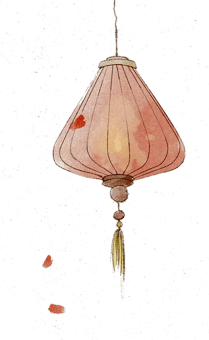 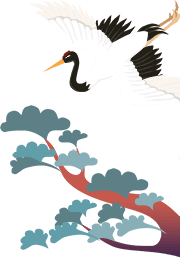 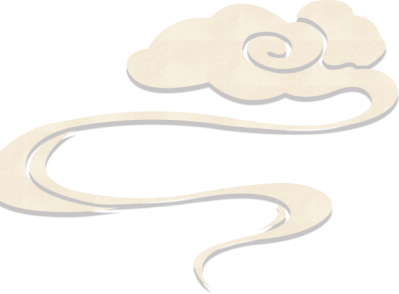 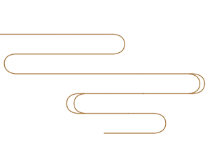 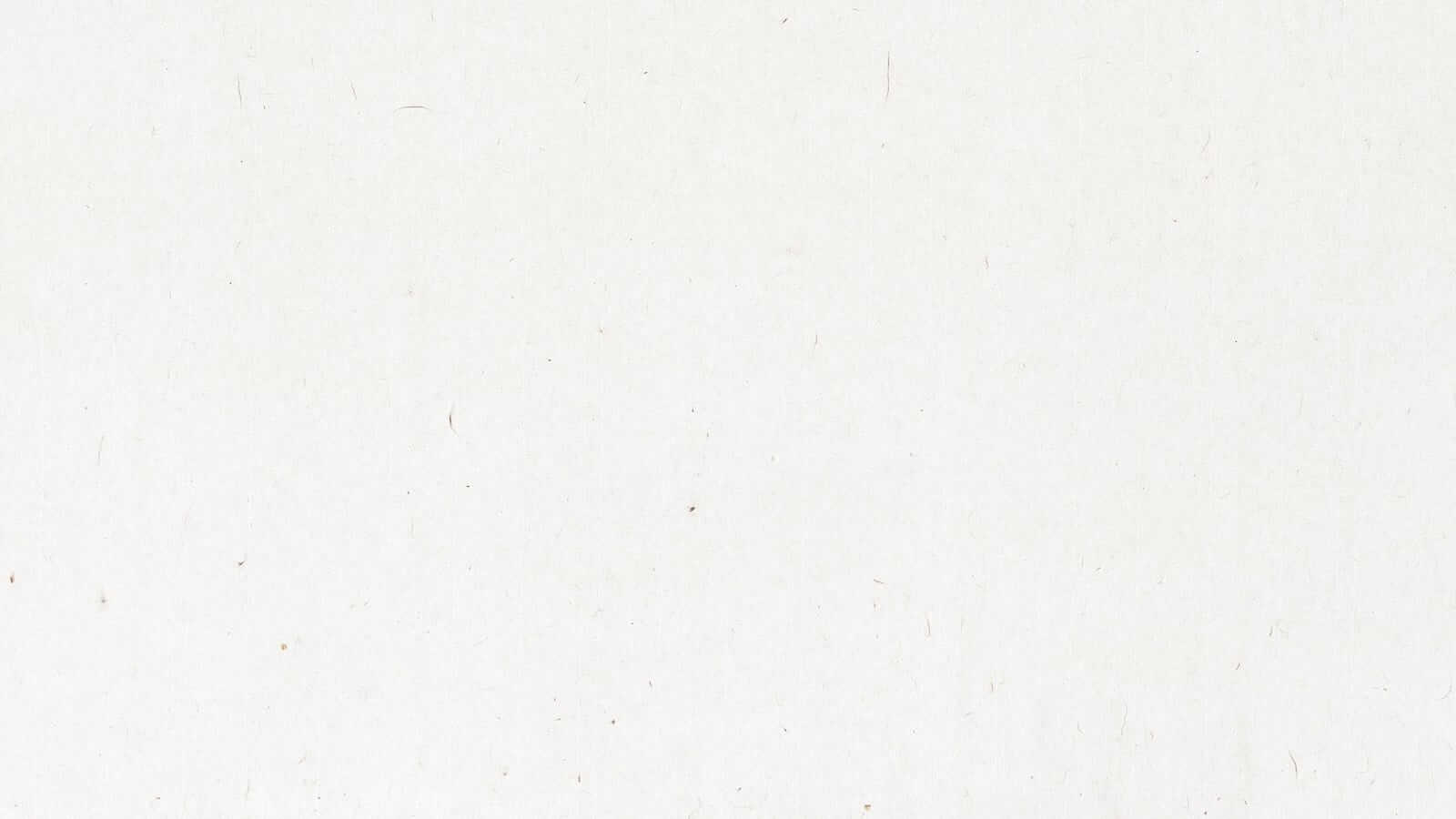 肆 文学记录
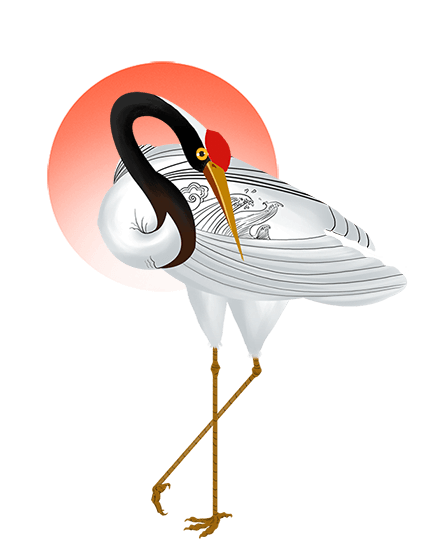 壹
贰
叁
在此处添加具体内容，文字尽量言简意赅。
在此处添加具体内容，文字尽量言简意赅。
在此处添加具体内容，文字尽量言简意赅。
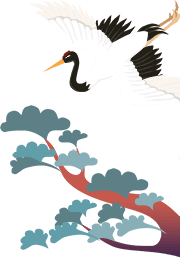 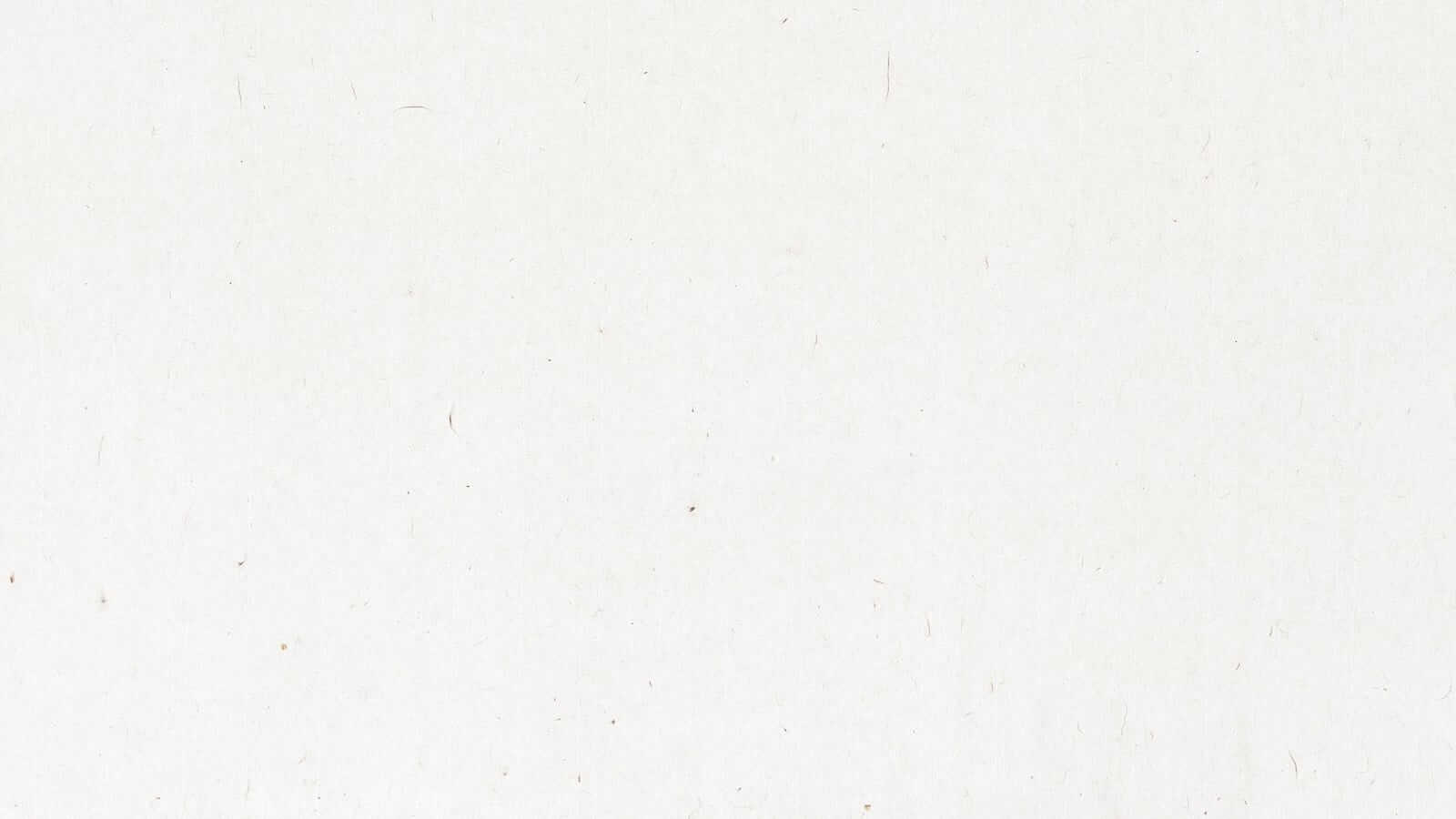 肆 文学记录
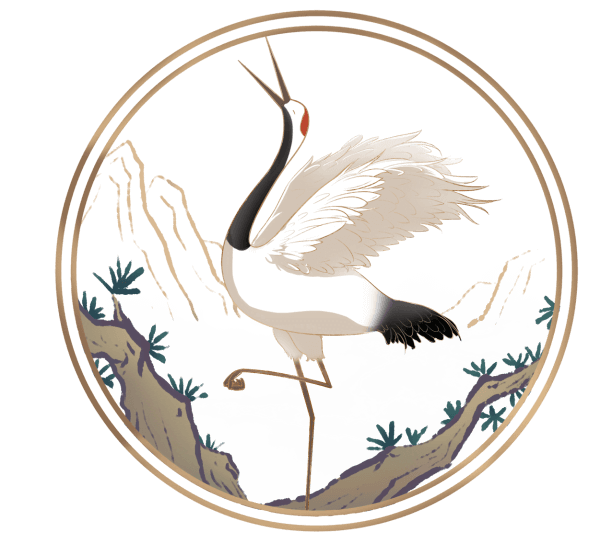 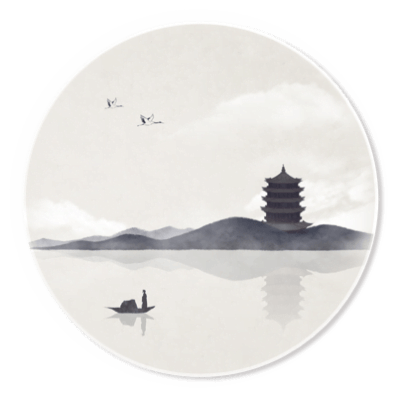 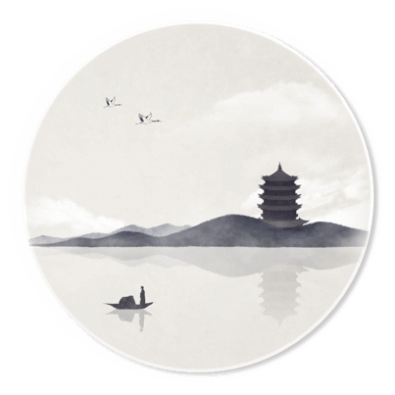 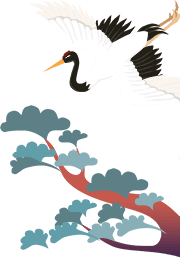 在此处添加具体内容，文字尽量言简意赅，简单说明即可，不必过于繁琐，注意版面美观度。
在此处添加具体内容，文字尽量言简意赅，简单说明即可，不必过于繁琐，注意版面美观度。
在此处添加具体内容，文字尽量言简意赅，简单说明即可。
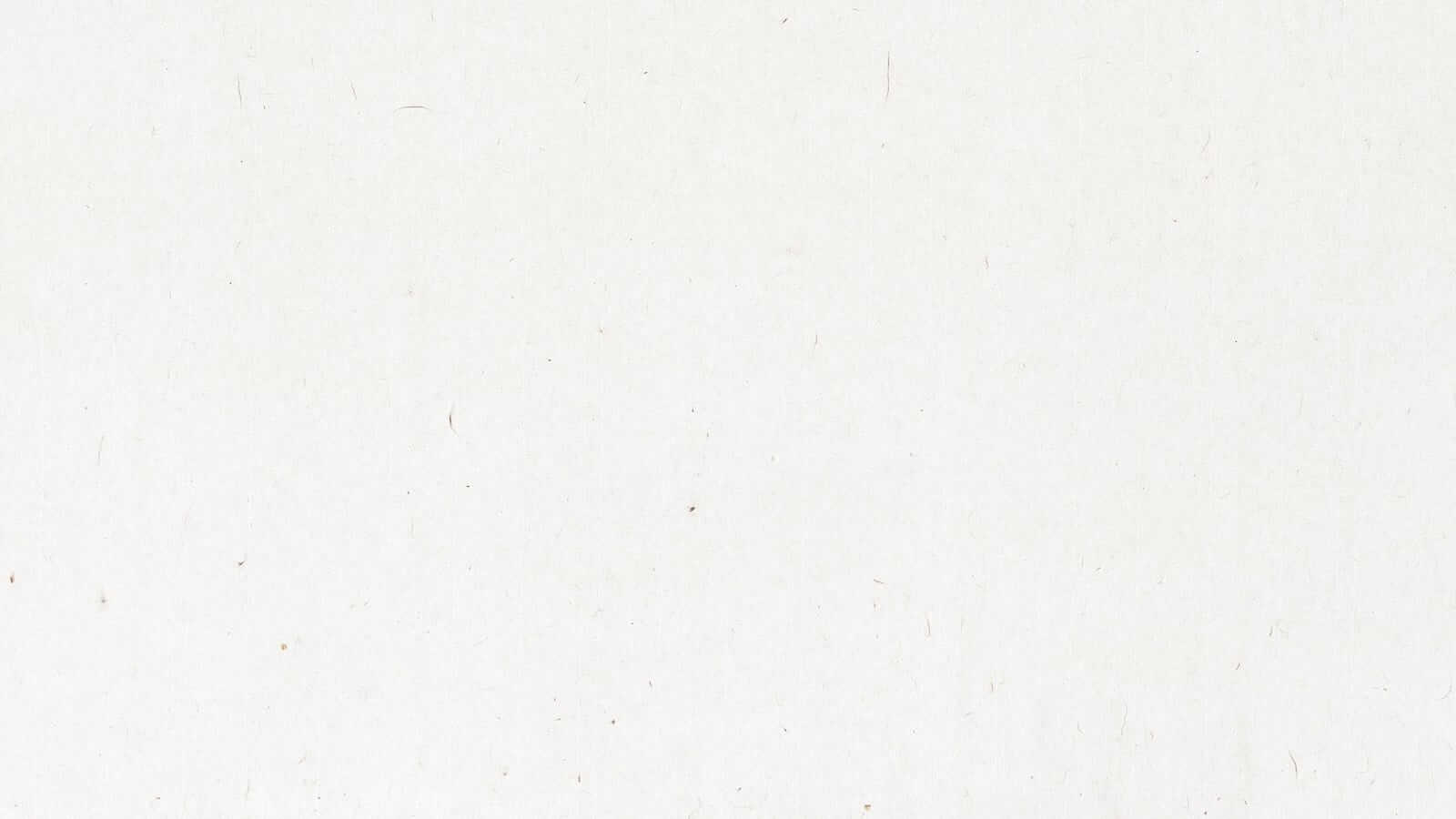 肆 文学记录
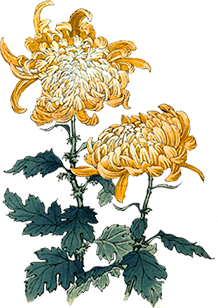 在此处添加具体内容，文字尽量言简意赅，简单说明即可，不必过于繁琐，注意版面美观度。
01
在此处添加具体内容，文字尽量言简意赅，简单说明即可，不必过于繁琐，注意版面美观度。
02
在此处添加具体内容，文字尽量言简意赅，简单说明即可，不必过于繁琐，注意版面美观度。
03
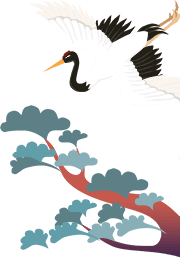 输入标题
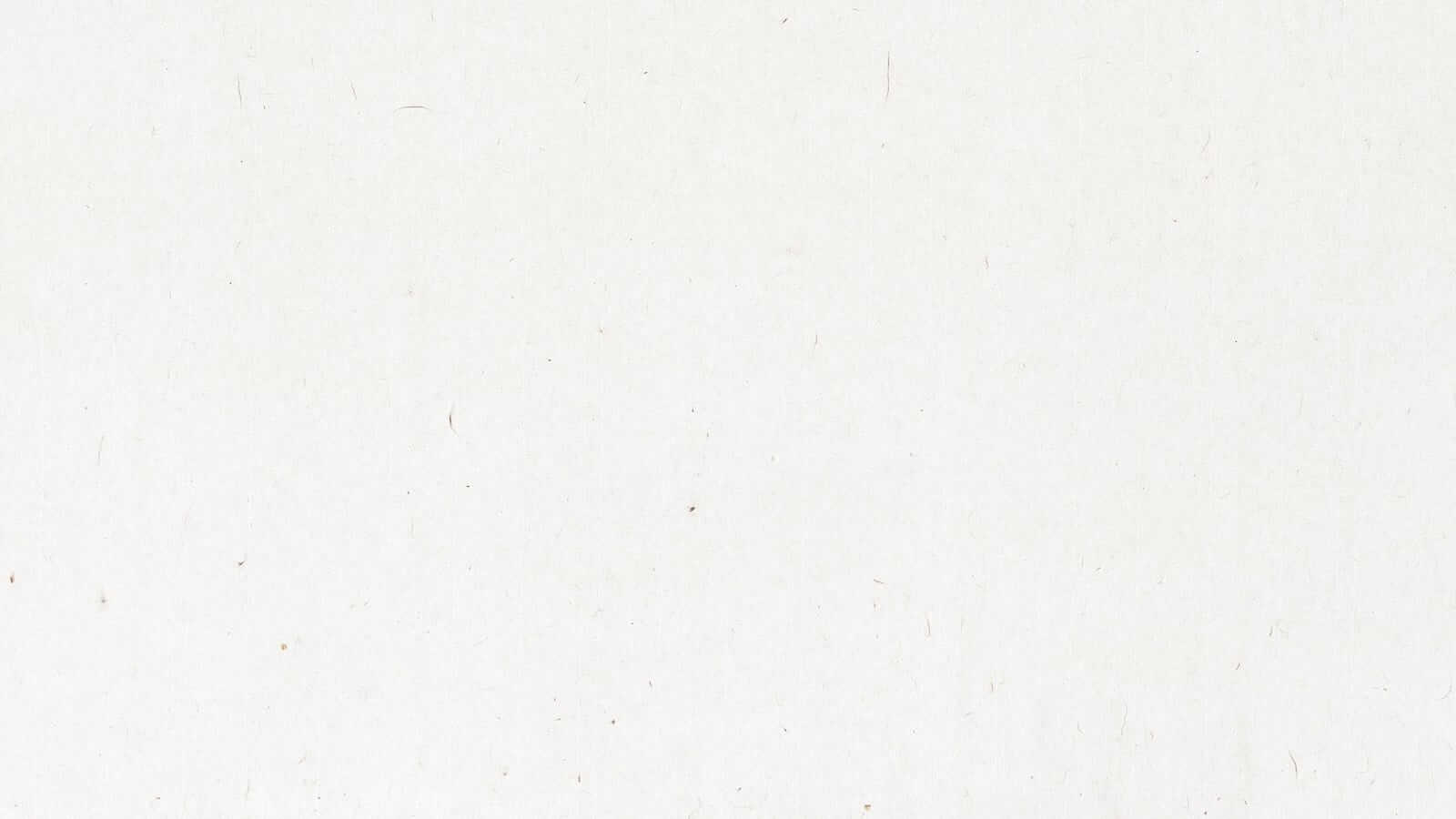 肆 文学记录
壹
叁
贰
输入标题
输入标题
输入标题
在此处添加具体内容，文字尽量言简意赅。
在此处添加具体内容，文字尽量言简意赅。
在此处添加具体内容，文字尽量言简意赅。
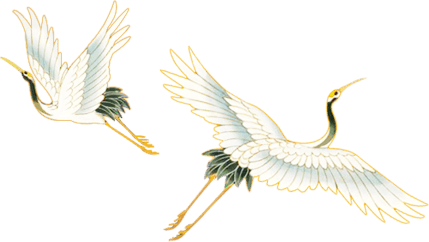 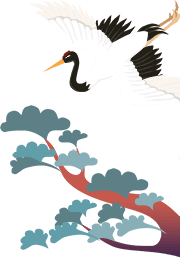 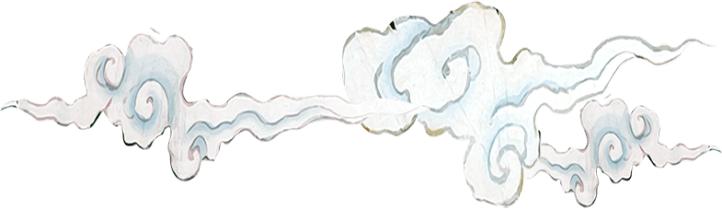 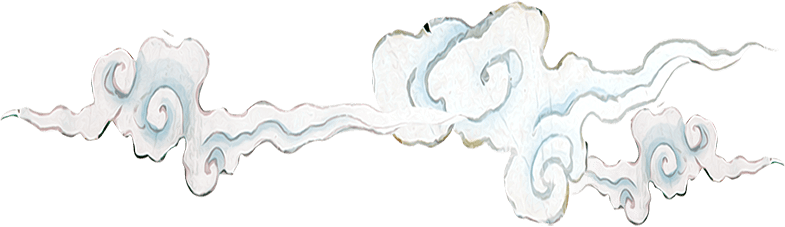 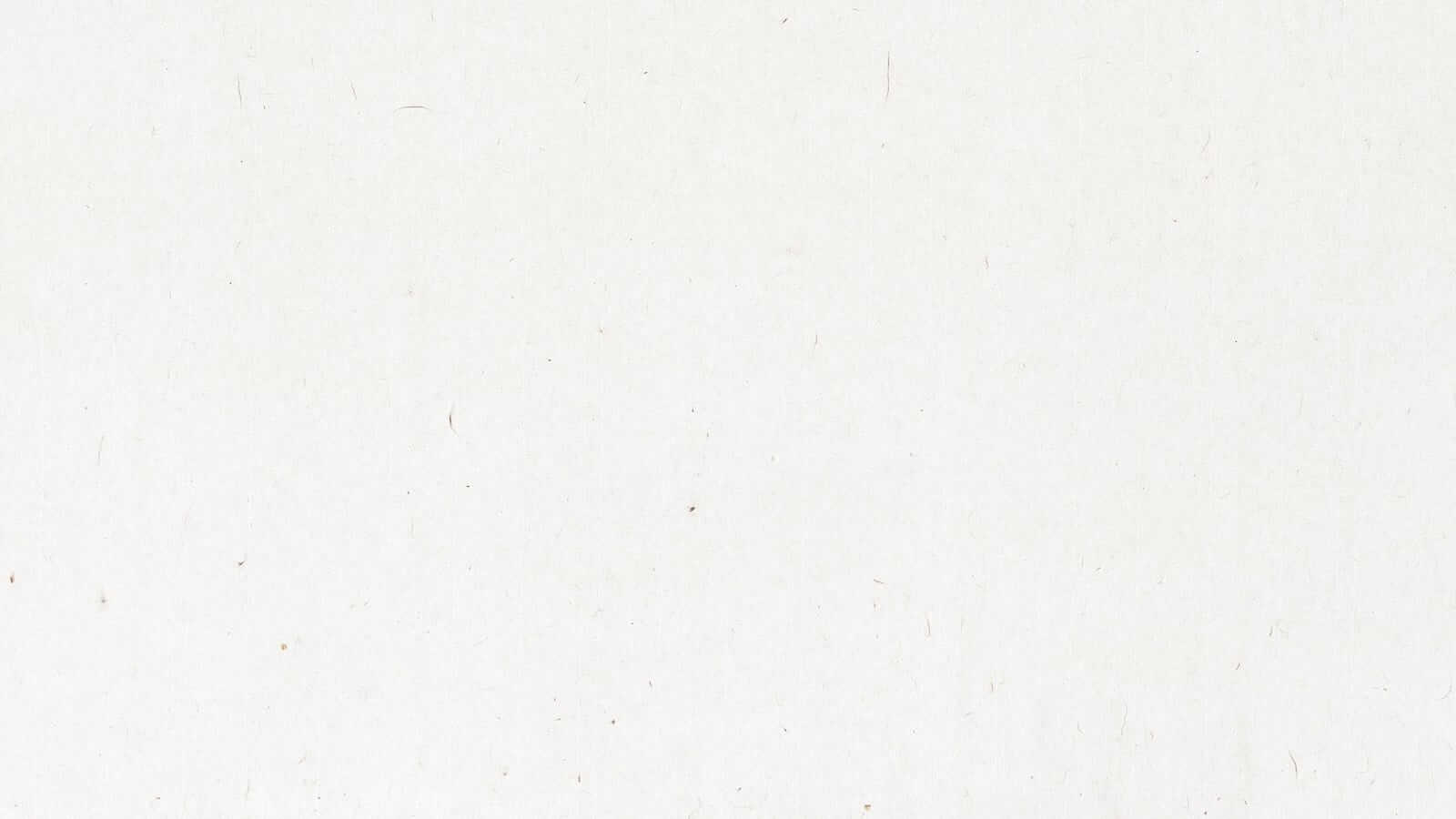 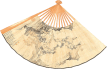 独在异乡为异客
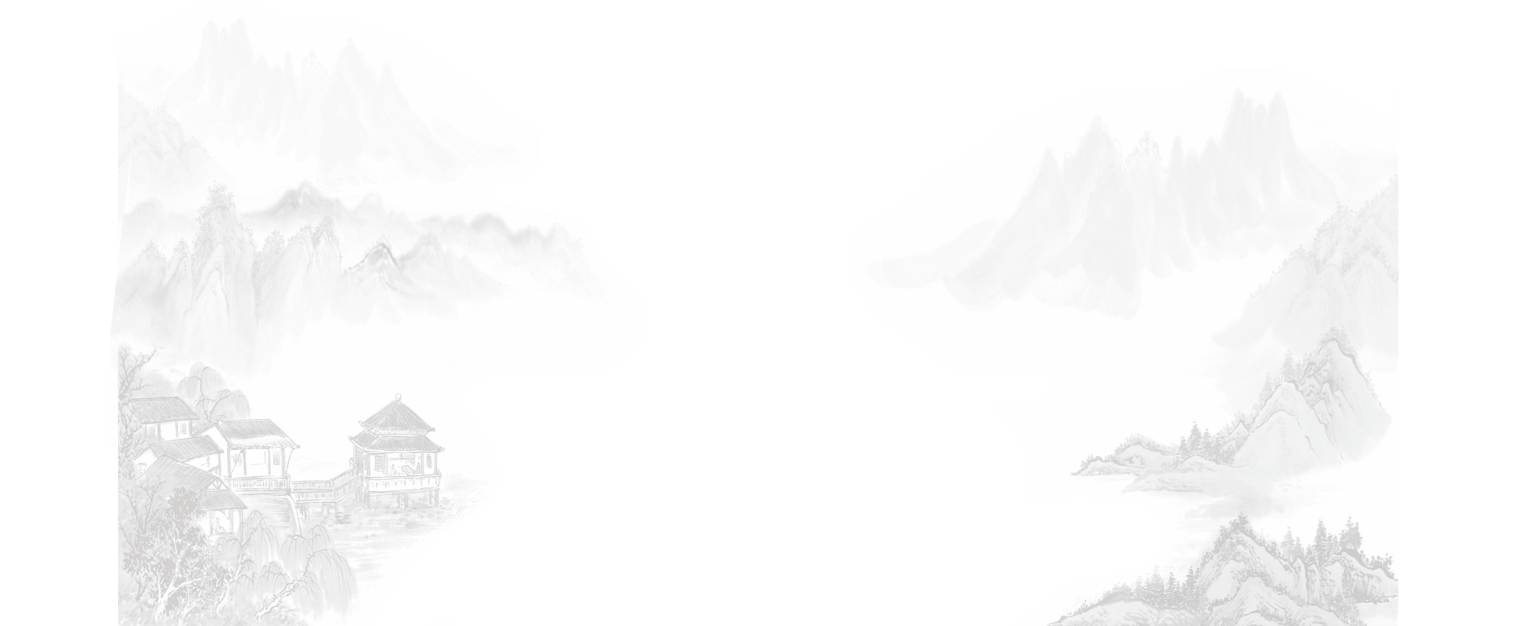 感 谢 欣 赏
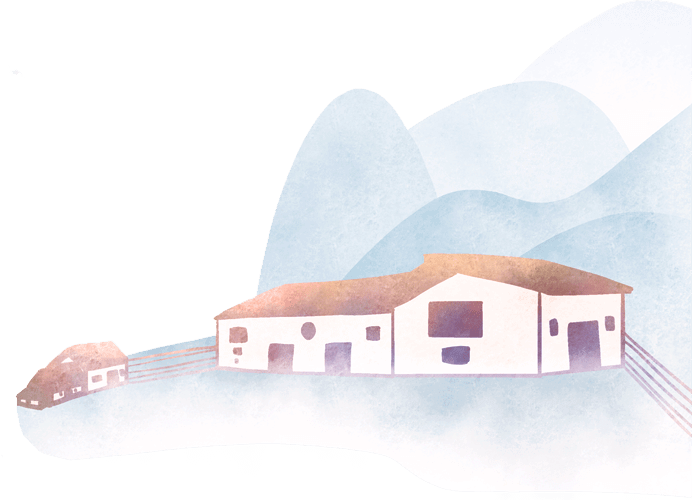 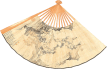 每逢佳节倍思亲
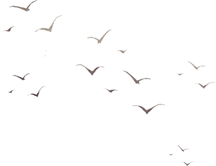 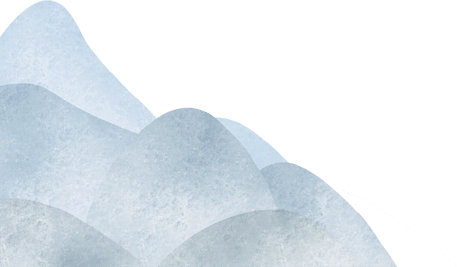 国
传
统
节
日
中
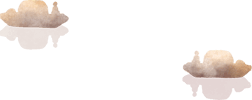 更多精品PPT资源尽在—优品PPT！
www.ypppt.com
PPT模板下载：www.ypppt.com/moban/         节日PPT模板：www.ypppt.com/jieri/
PPT背景图片：www.ypppt.com/beijing/          PPT图表下载：www.ypppt.com/tubiao/
PPT素材下载： www.ypppt.com/sucai/            PPT教程下载：www.ypppt.com/jiaocheng/
字体下载：www.ypppt.com/ziti/                       绘本故事PPT：www.ypppt.com/gushi/
PPT课件：www.ypppt.com/kejian/
[Speaker Notes: 模板来自于 优品PPT https://www.ypppt.com/]